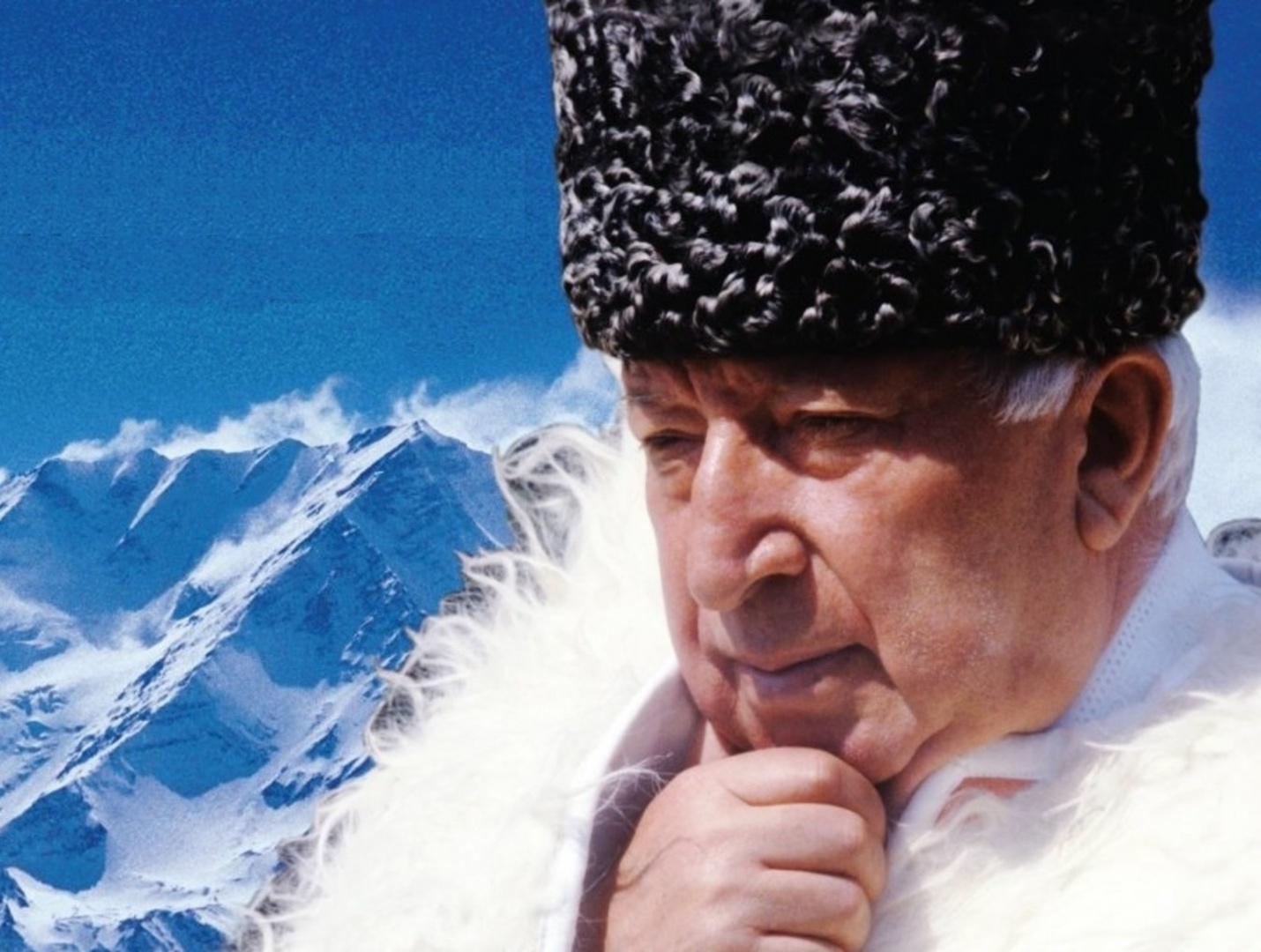 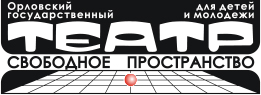 Театр 
«Свободное пространство»  преподавателям литературы
СУДИ МЕНЯ ПО КОДЕКСУ ЛЮБВИ…
К 100-летию со дня рождения Расула Гамзатова
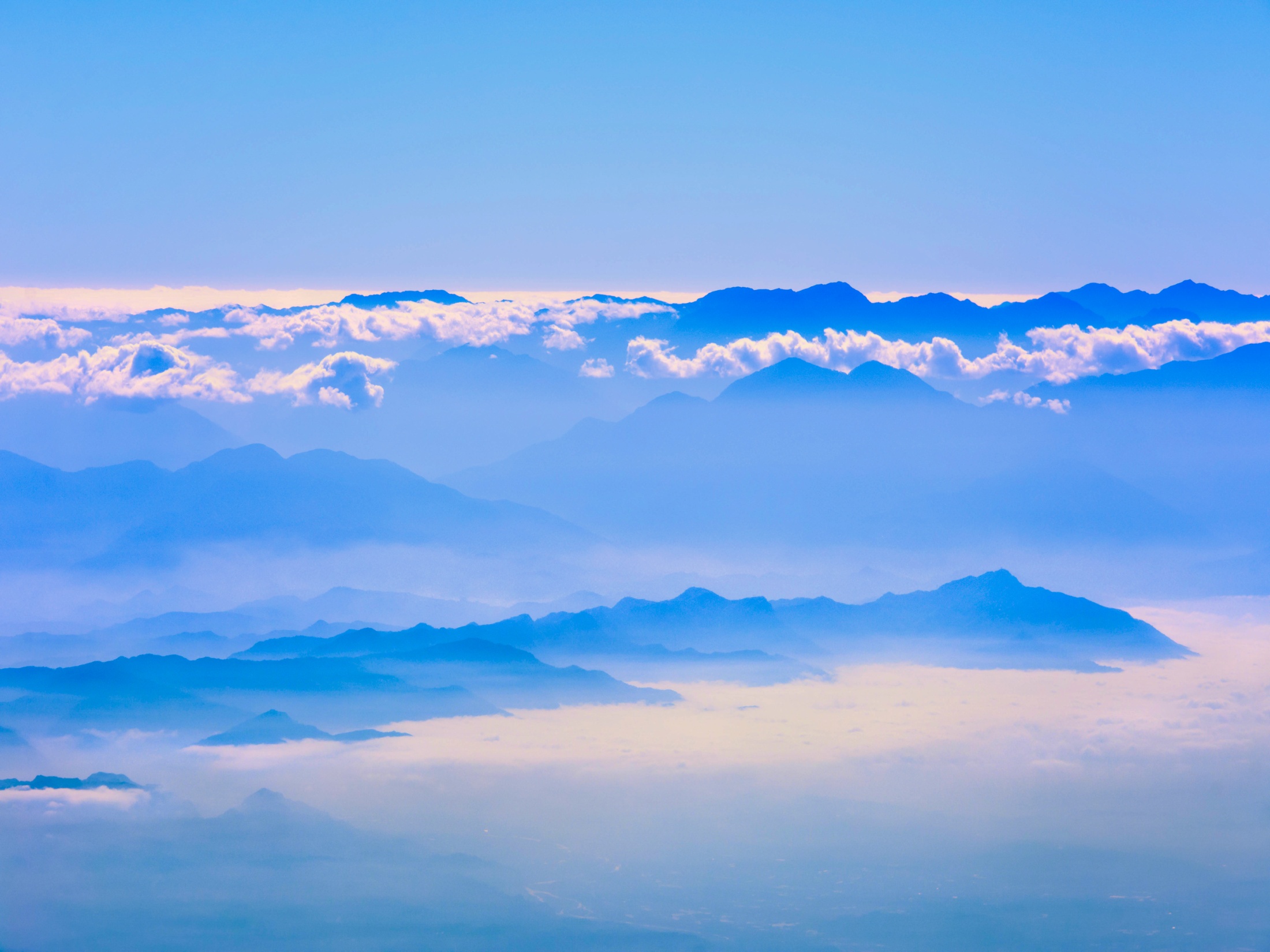 ГамзатовРасул Гамзатович(08.09.1923 – 03.11.2003)
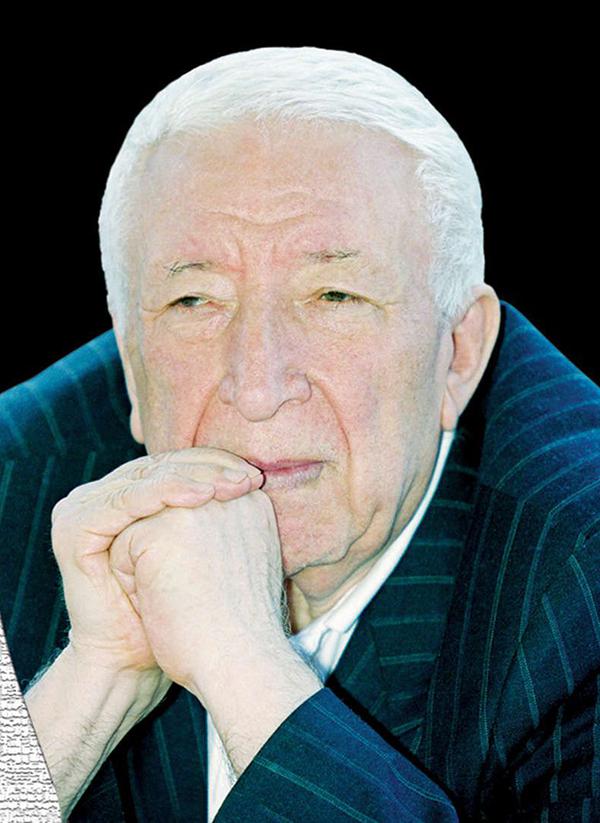 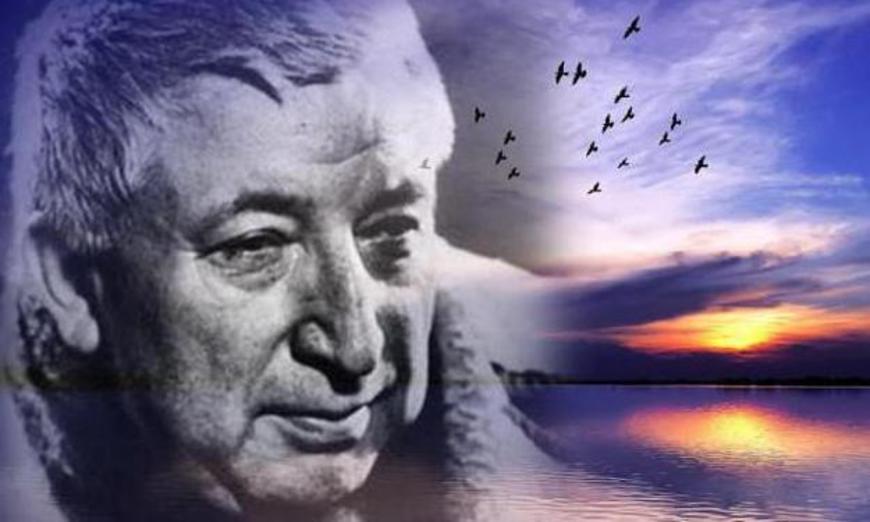 Аварский советский поэт, прозаик, публицист, советский и российский общественный и политический деятель, переводчик. Герой Социалистического Труда, народный поэт Дагестанской АССР, заслуженный деятель искусств Республики Дагестан, лауреат Сталинской III степени, Ленинской и РСФСР имени М. Горького премий. Кавалер ордена Святого апостола Андрея Первозванного и четырёх орденов Ленина
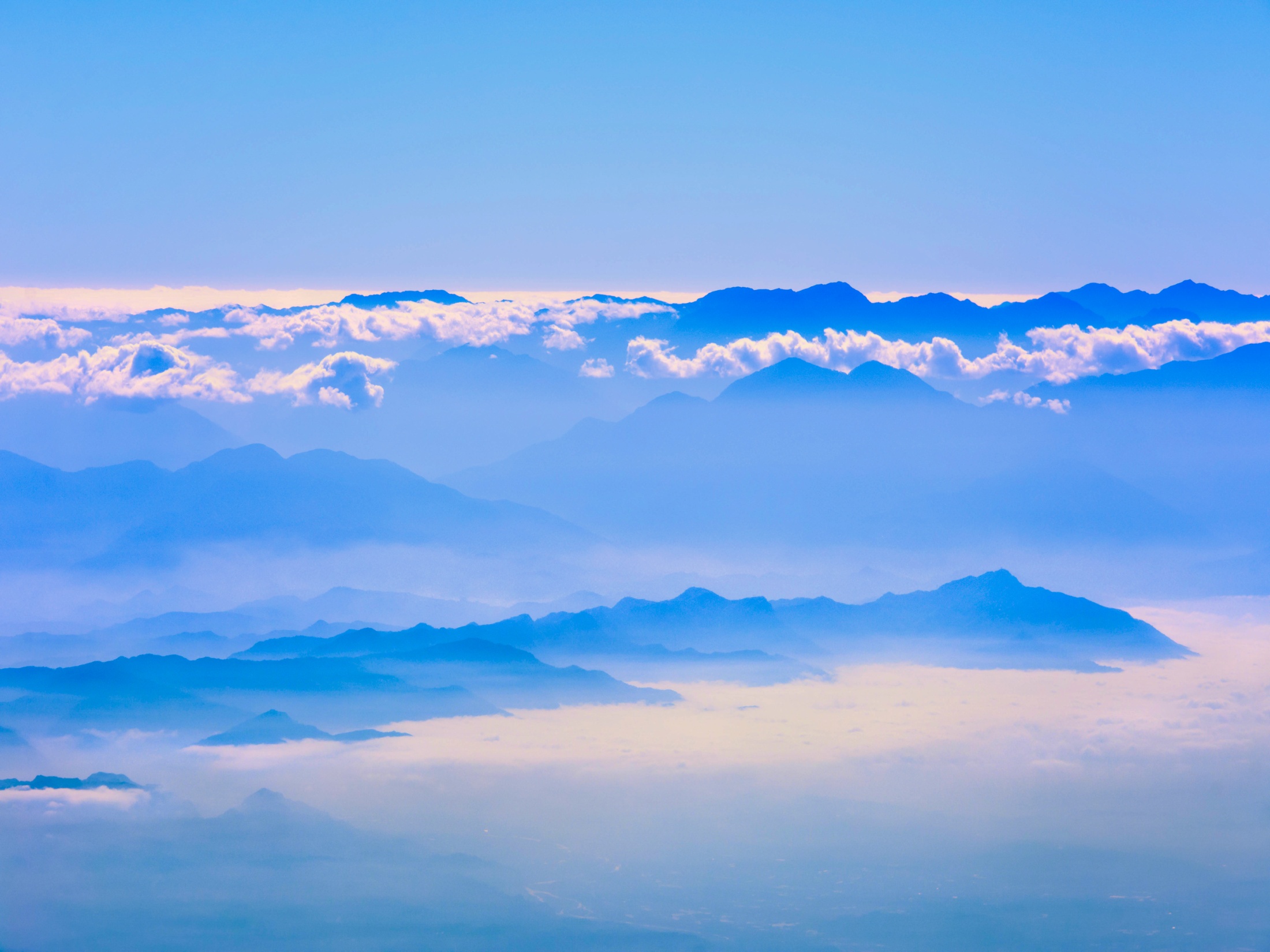 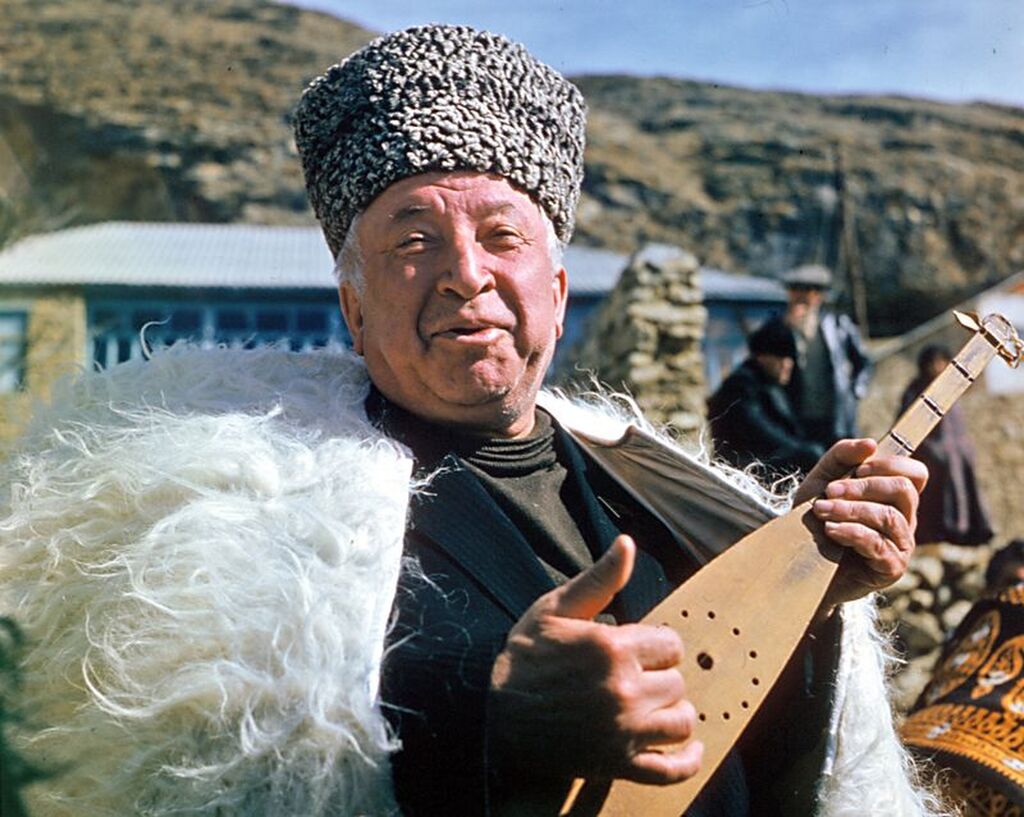 Мне ль тебе, Дагестан мой былинный,Не молиться,Тебя ль не любить,Мне ль в станице твоей журавлинойОтколовшейся птицею быть?
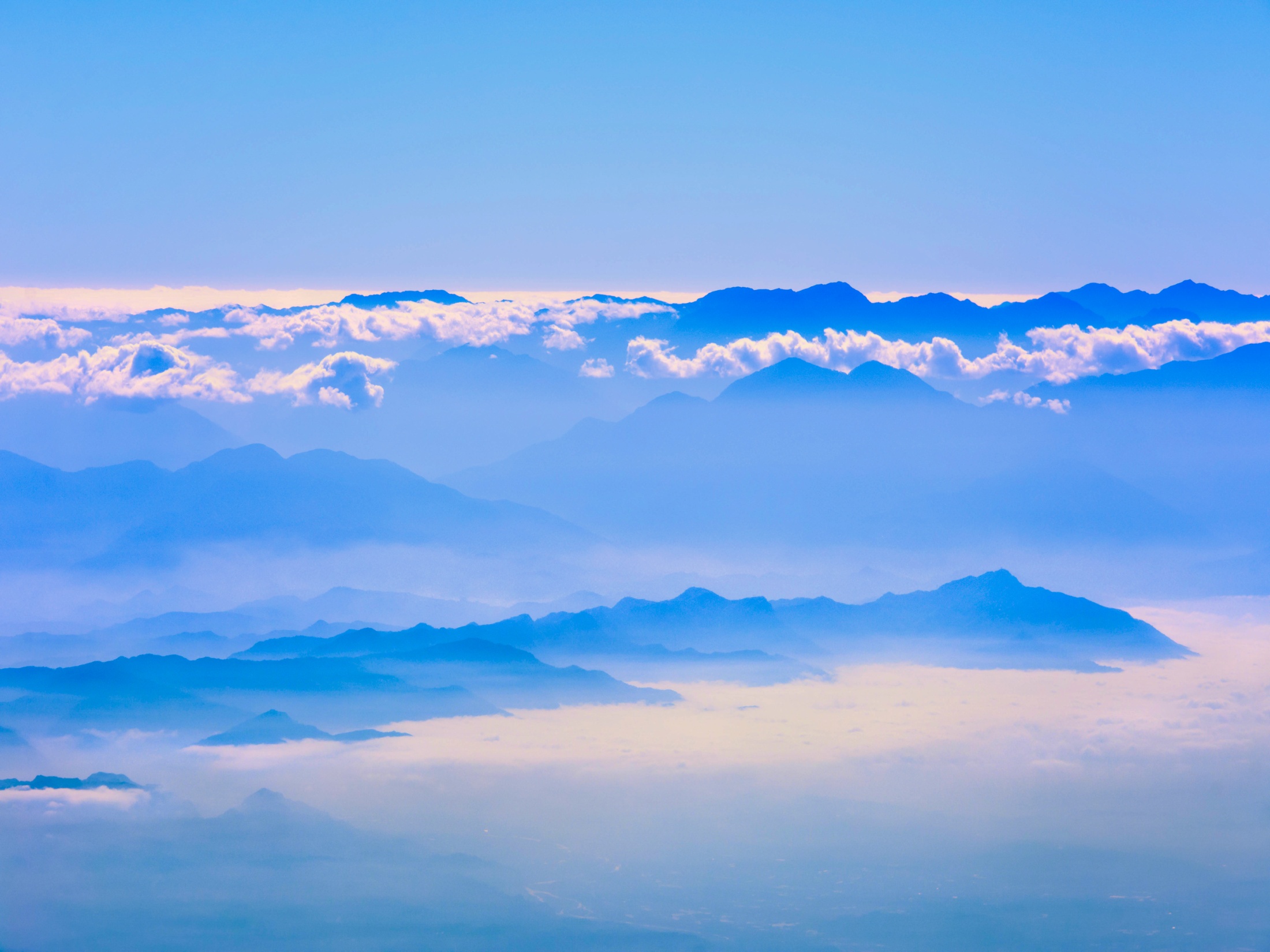 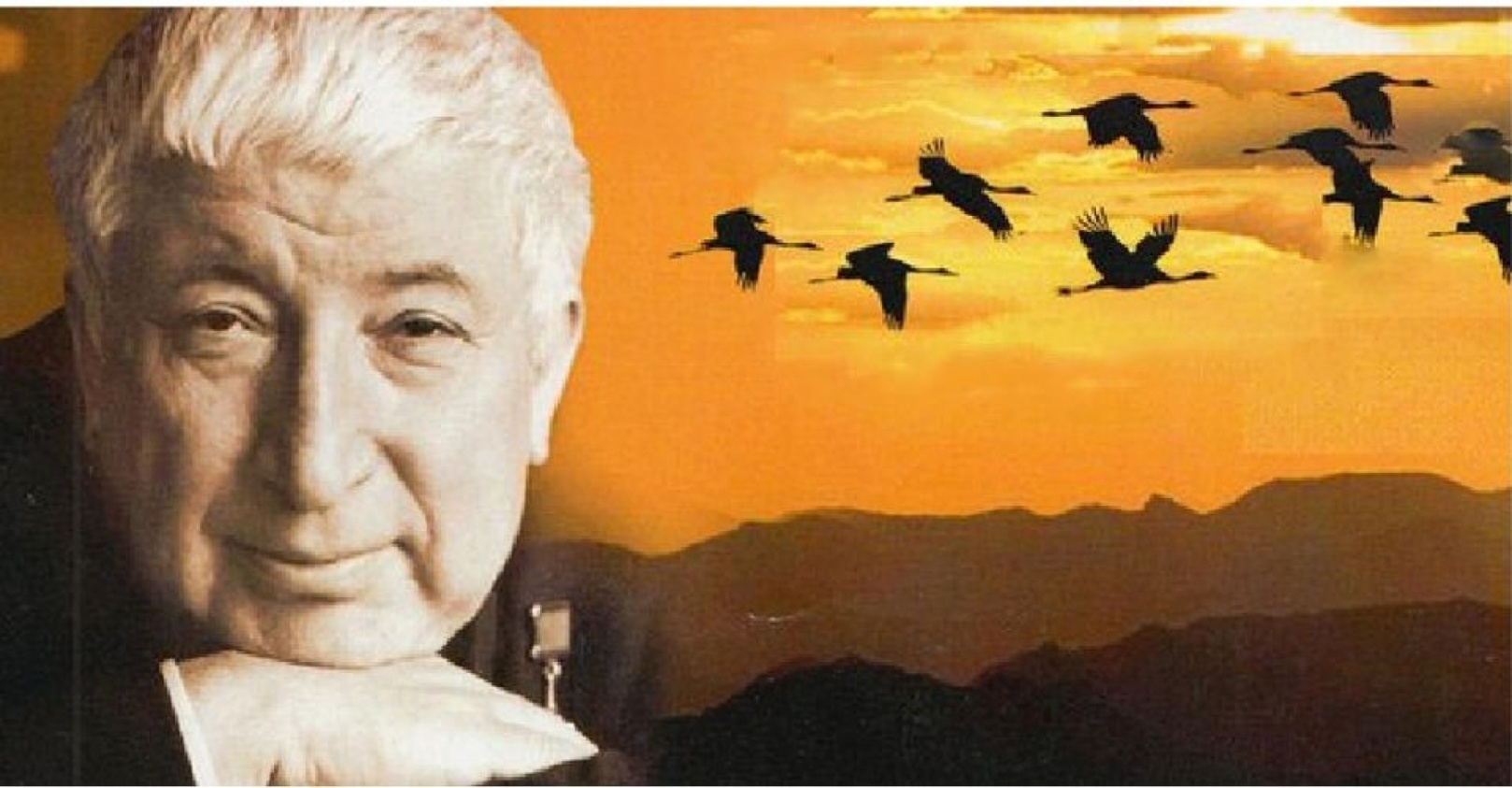 Расул Гамзатов! При этом имени каждый раз в памяти всплывают белые журавли, меткие афоризмы, мудрые изречения, надписи на кинжалах, дверях, памятниках и Дагестан, воспетый и прославленный поэтом на весь мир. Слава Гамзатова — результат многолетнего кропотливого труда во благо народа и Родины, результат внутреннего отзыва души каждого читателя.
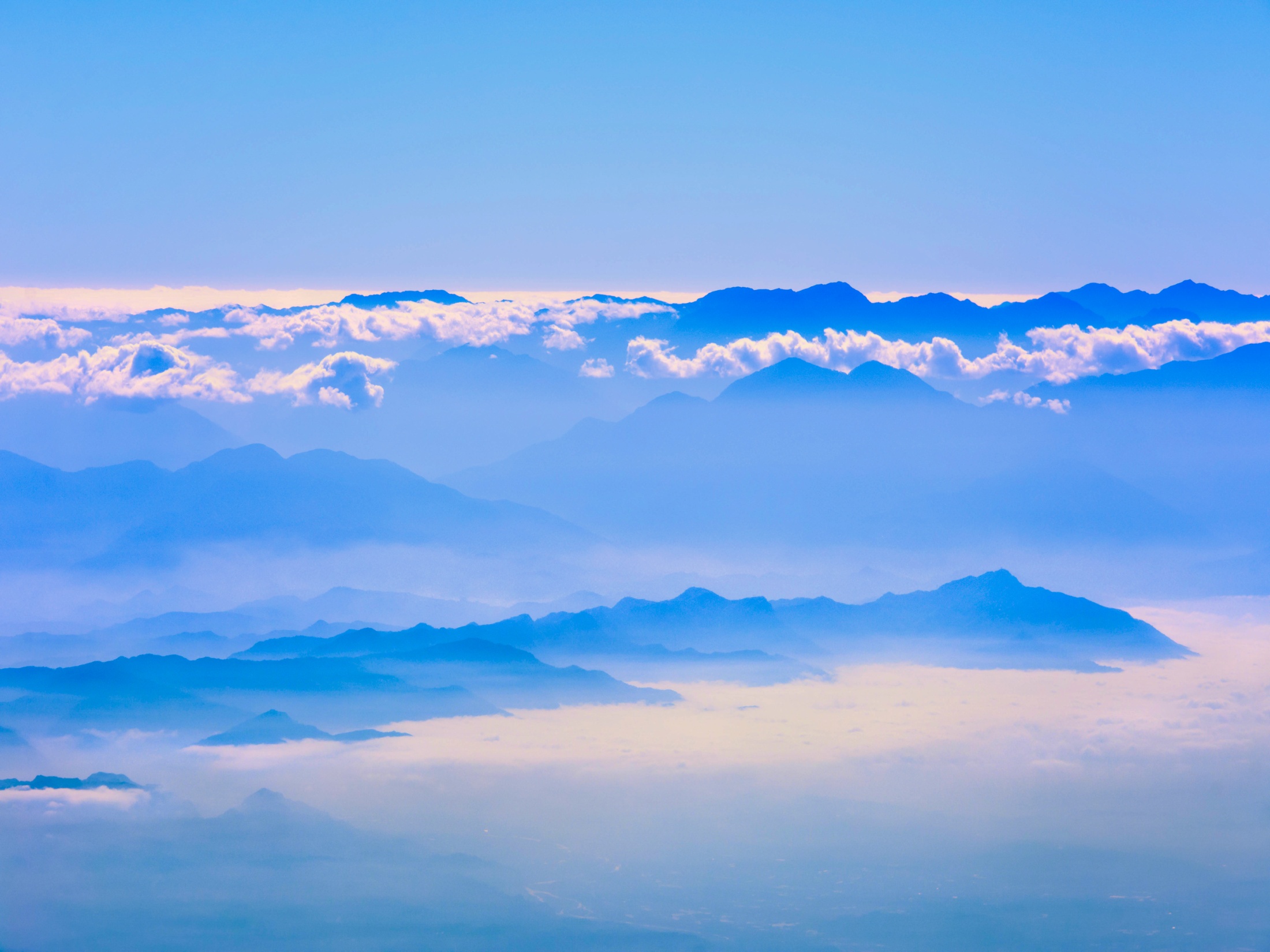 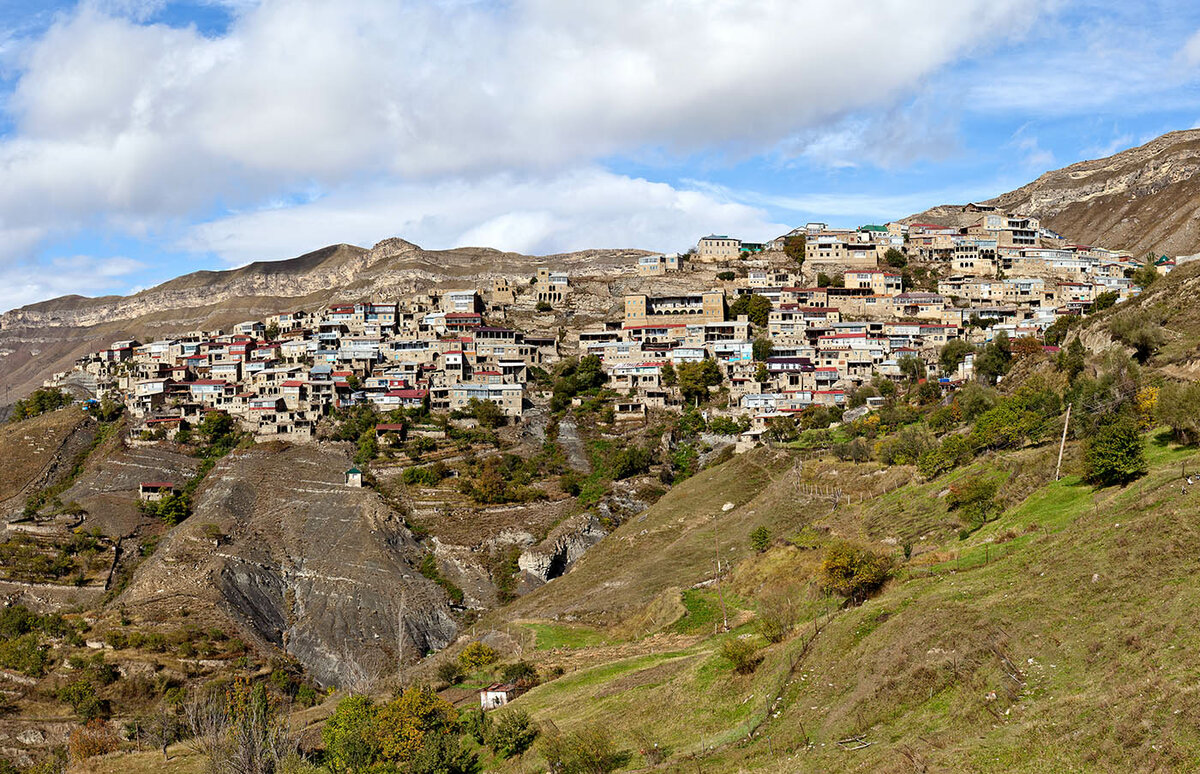 Расул Гамзатов появился на свет 8 сентября 1923 года. Будущий поэт родился в селении Цада Хунзахского района Дагестана.
Первым учителем Расула был его отец Гамзат Цадаса, который был народным поэтом Дагестана. Он рассказывал сыну истории, сказки, читал свои стихи, поощрял воображение и живой ум сына.  В доме, где жила семья Гамзатова, сейчас находится музей имени Гамзата Цадасы.
В честь него также названа школа, в которую ходили его сыновья и другие дети селения.
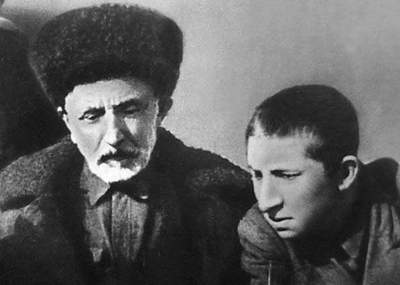 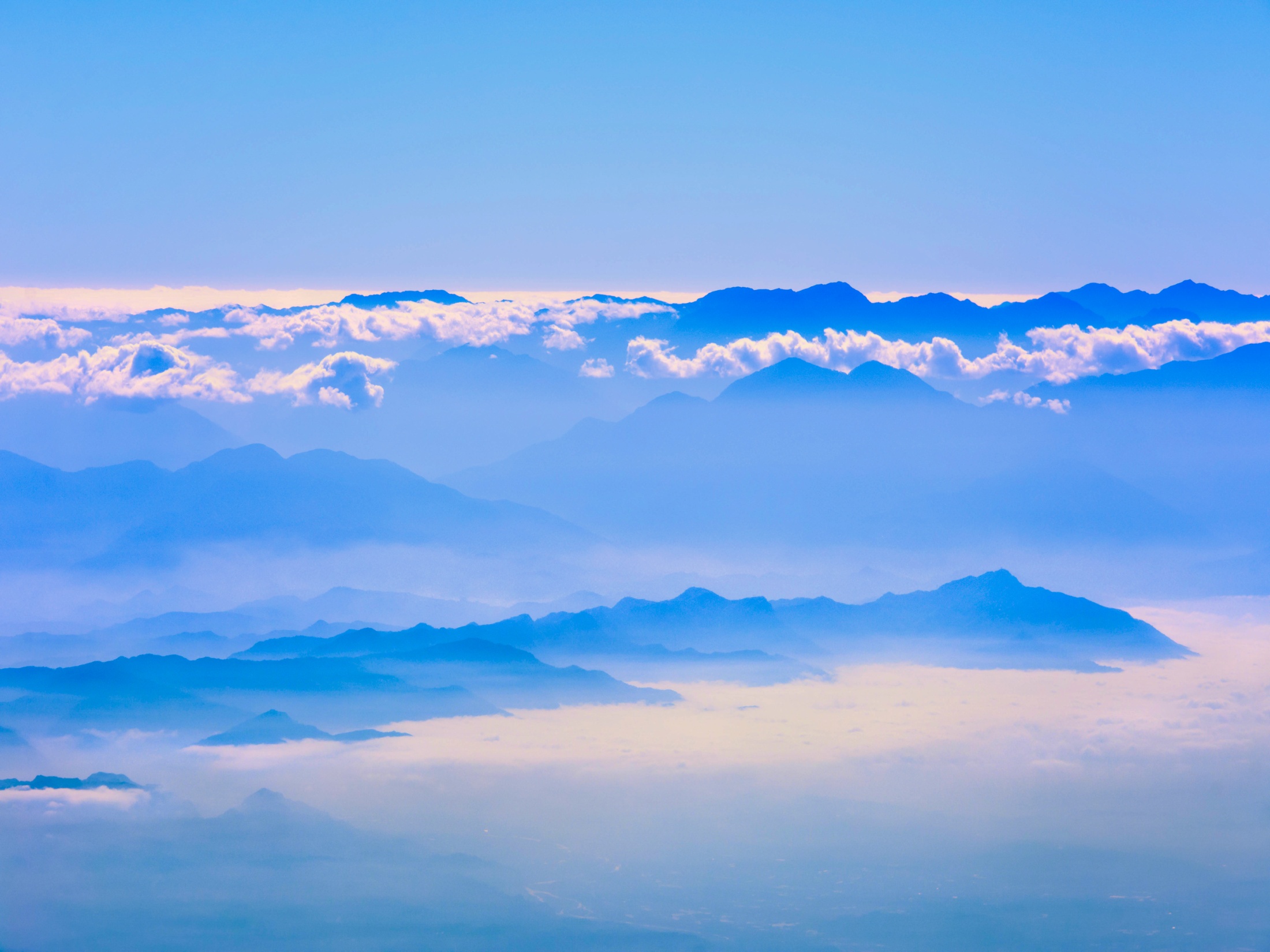 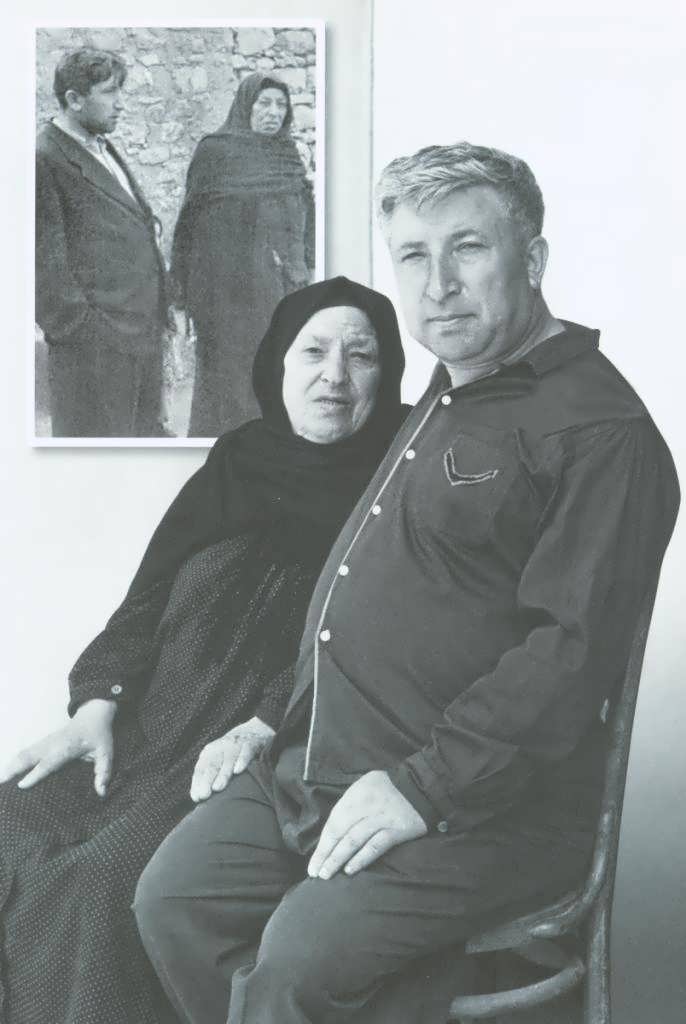 Сколько прекрасных слов сказано о матери, но поэт нашел новые, необыкновенные слова. Хандулай – мать поэта, настоящая горянка, мать пятерых детей. Держала на своих плечах весь дом, следила, чтобы всегда горел огонь в очаге. Была мудрой, понимающей.

 "По-русски «мама», по-грузински «нана»,А по-аварски — ласково «баба».Из тысяч слов земли и океанаУ этого — особая судьба.

Поэт славит мать как первородный источник и начало всего сущего, как надежду и веру в бессмертие всего человечества. Об этом поэма «Берегите матерей», большое количество стихотворений: «Матери», «Мама», «Мать люльку качает в ауле…», «Не надо мне лекарство докторов…».
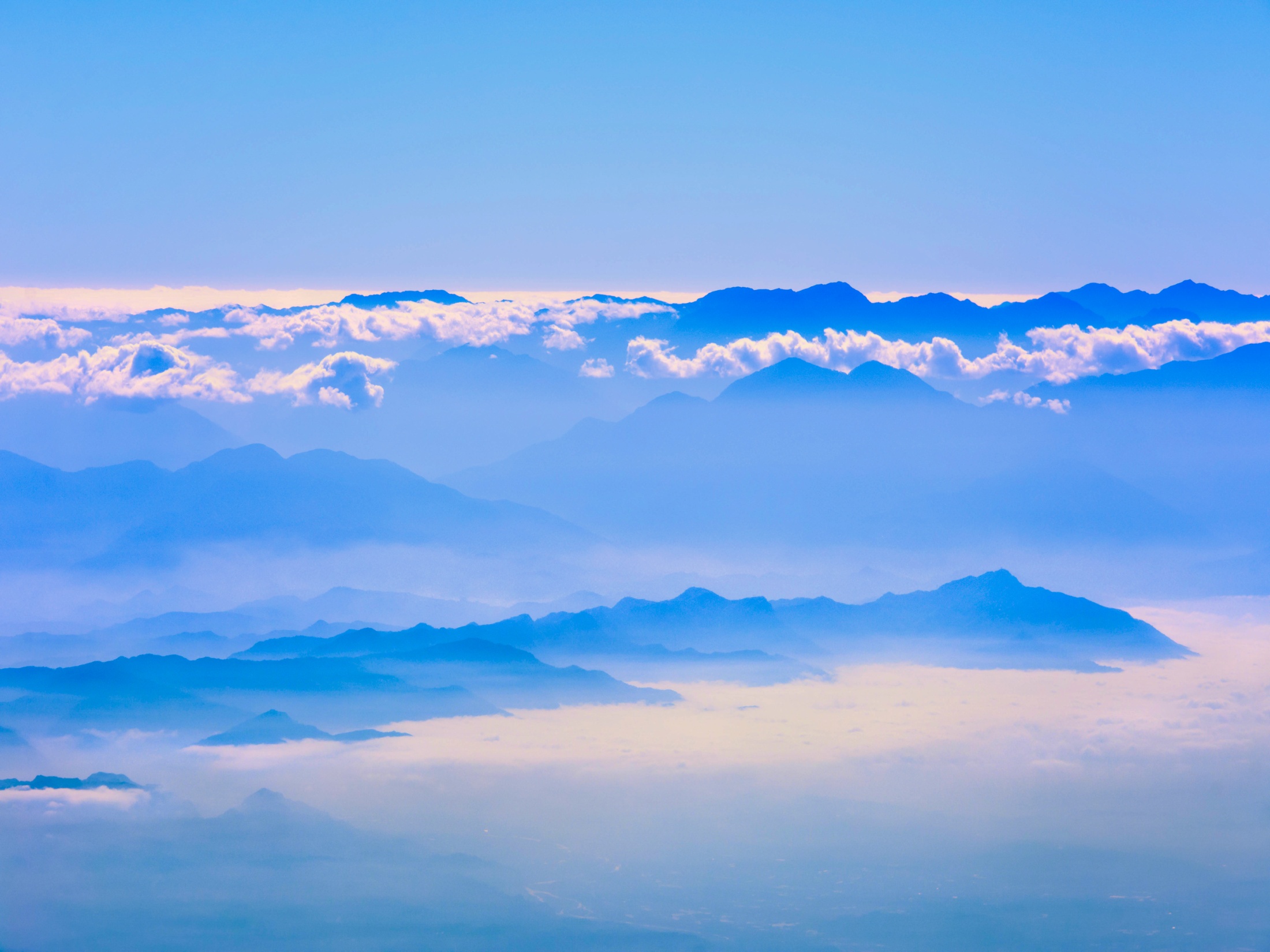 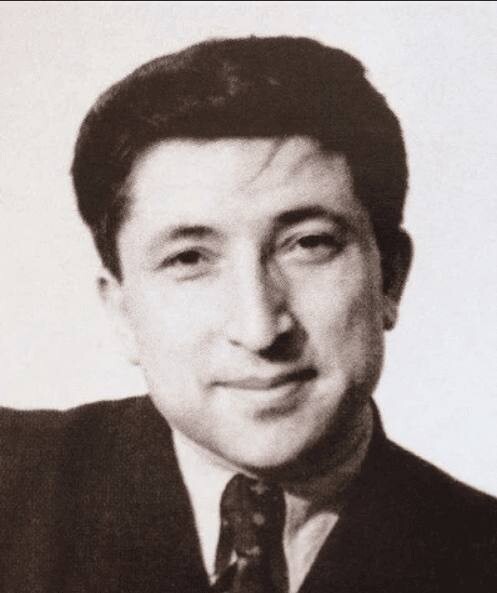 Свои первые стихи Расул написал в раннем возрасте, когда впервые увидел самолет в своем селении Цада. Мальчика переполняли эмоции, и он решил отразить их на бумаге. Поскольку собственного псевдонима у юноши не было, то он подписывался именем своего отца - Цадаса. Но однажды один седой горец выказал ему свое удивление по поводу изменений в стиле его отца. И, для того чтобы его не спутали с Цадасом, он взял себе в качестве псевдонима фамилию своего предка – Гамзатов (сын Гамзата).
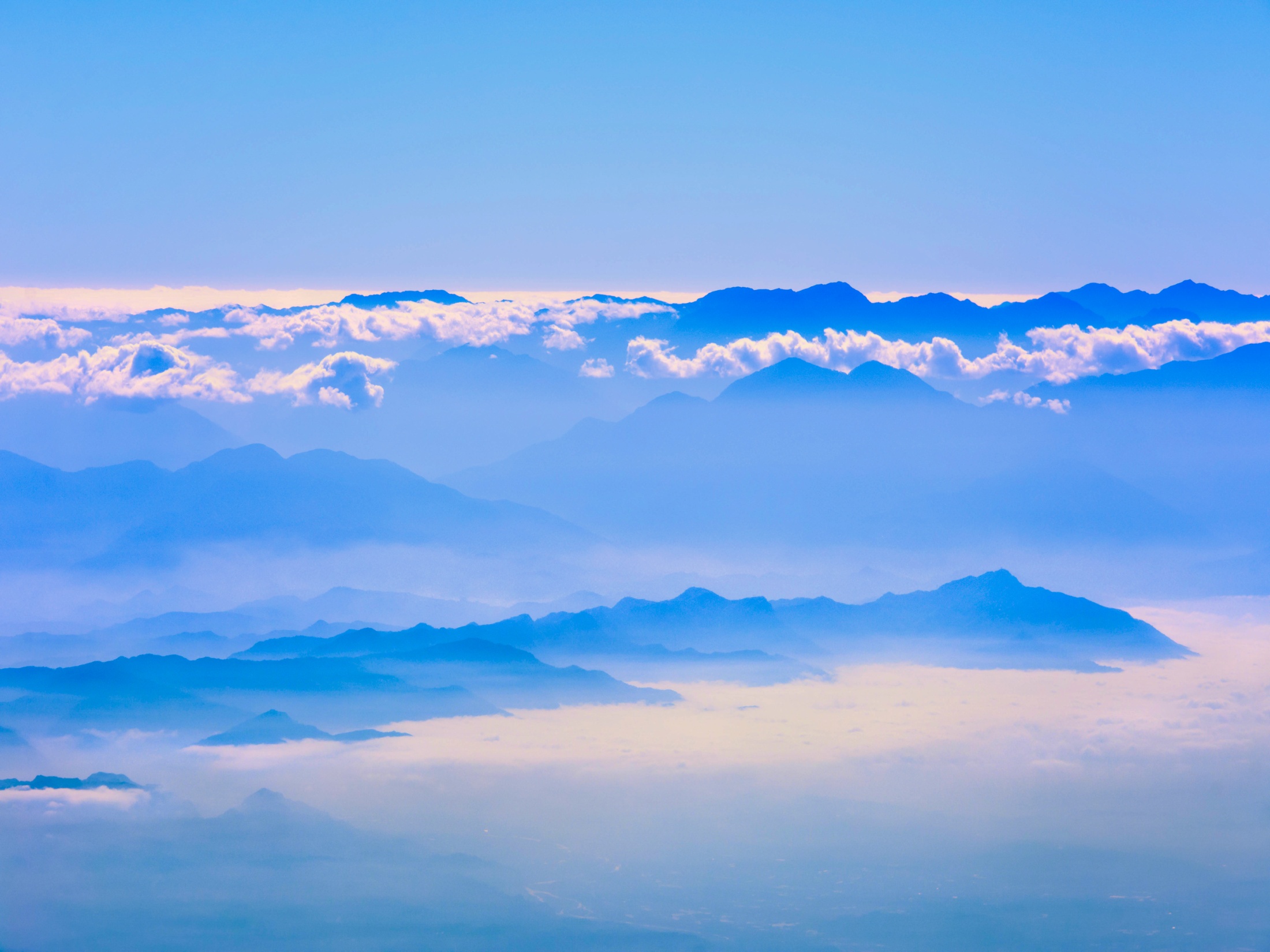 В 1943 году издается первый сборник стихов Р. Гамзатова на аварском языке. Он назывался «Горячая любовь и жгучая ненависть». Юноша стал членом Союза писателей СССР. Гамзатов вспоминал о том времени:

"Держа под мышкой несколько собственных книг, поэму «Дети Краснодона», имея в кармане членский билет Союза Советских писателей и скудное количество денег, я приехал в Москву, чтобы поступить в Литературный институт им. Горького. Там я понял, что долгое время принимал за золото стертые пятаки".
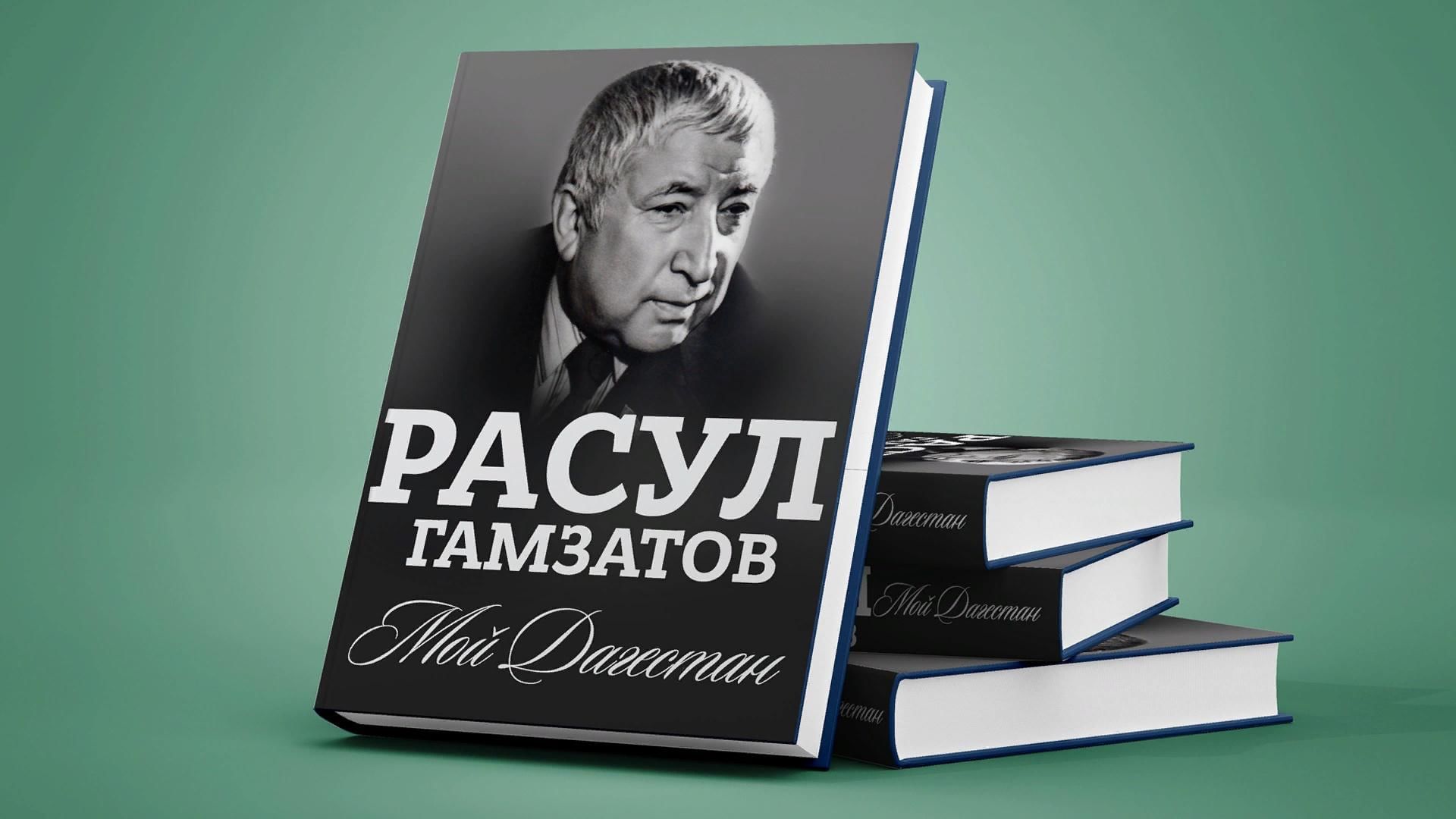 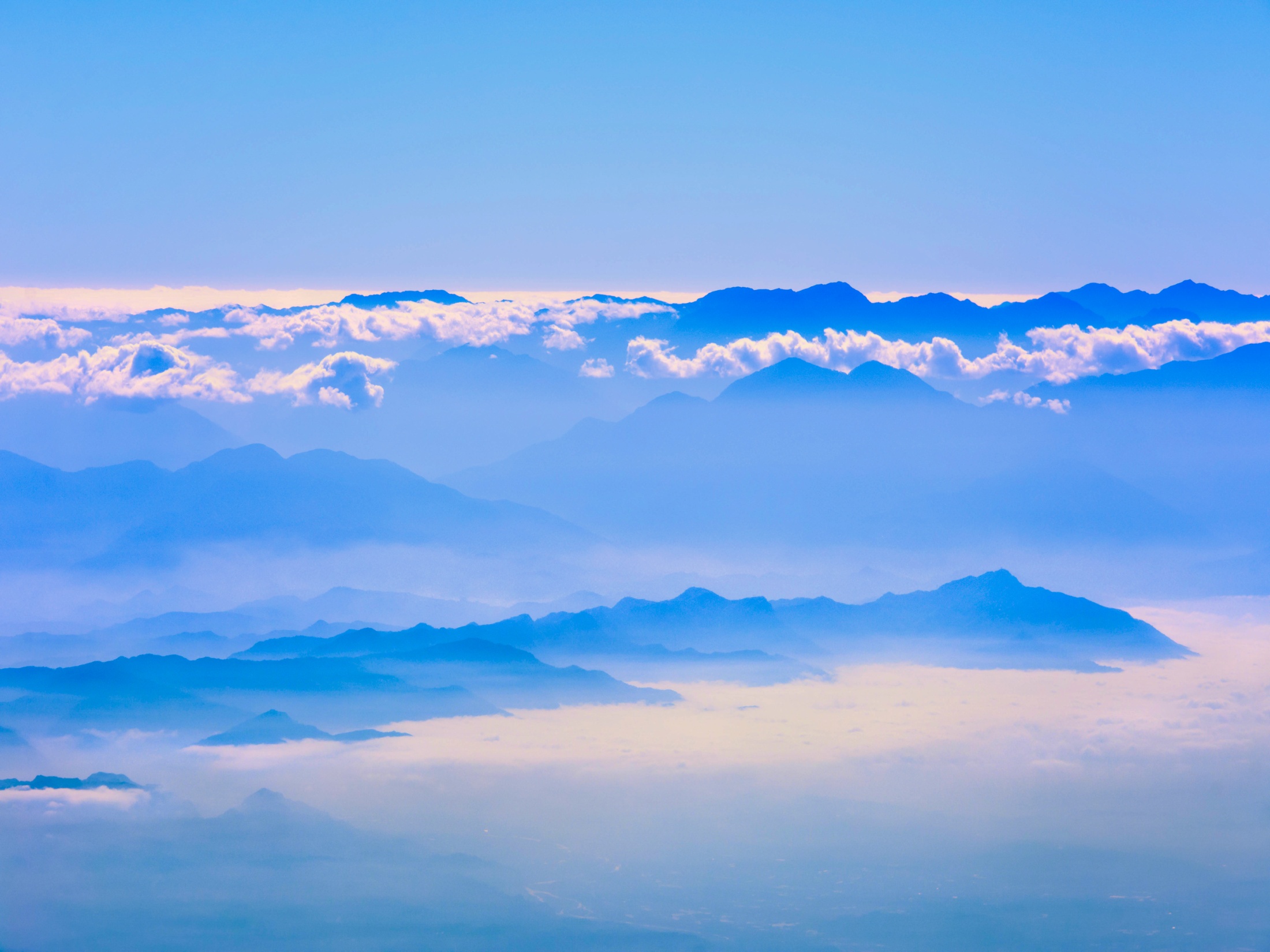 В 1965 году Гамзатов посетил Японию. В Хиросиме он увидел проект памятника японской девочке Садако Сасаки с журавликом в руках. Так появилась на свет всеми любимые «Журавли»...
"Мне кажется порою, что джигиты,С кровавых не пришедшие полей,В могилах братских не были зарыты,А превратились в белых журавлей…"
Позже поэт вспоминал:
«Белых журавликов вырезала из бумаги маленькая японка, поверившая в сказку. Белой была телеграмма о кончине моей матери, которую я получил в Хиросиме, и там эту утрату почувствовал еще острее. Стихи не возникают из мелочей, они начинают звучать в такт с чувствами, родившимися после глубоких потрясений".
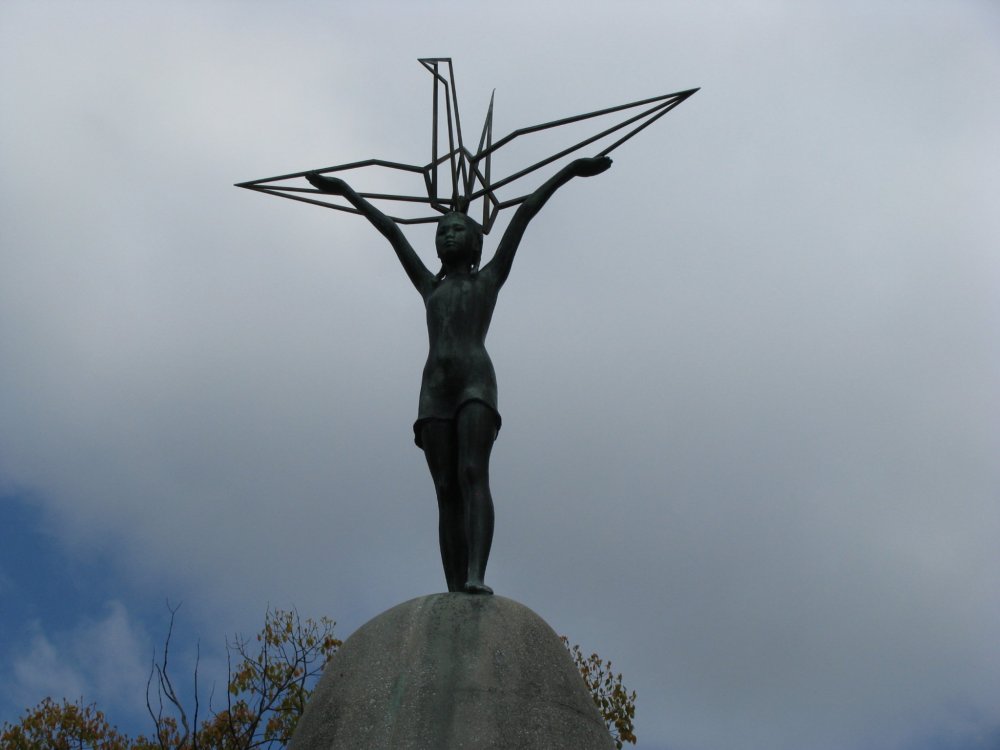 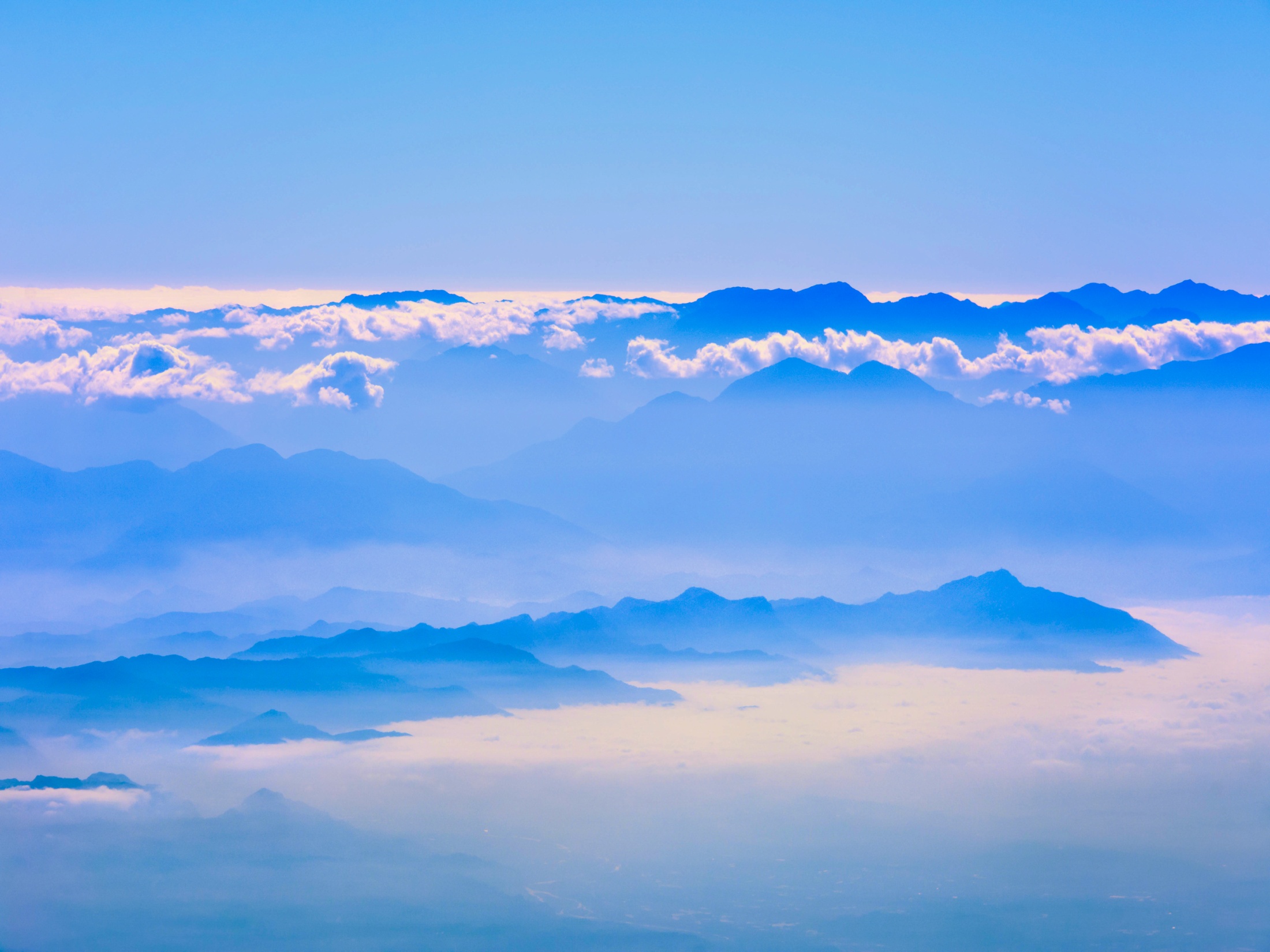 Суди меня по кодексу любви,Признай во всех деяньях виноватым,Чтоб доказать мою вину, зовиМинувшие рассветы и закаты… 

Вся поэзия Расула Гамзатова проникнута любовной тематикой. Он создавал стихи о любви, превознося это чувство выше остальных.
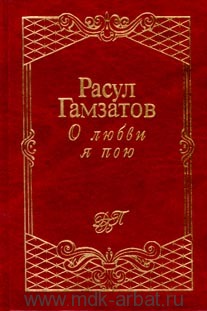 Первая любовь Расула Гамзатовича случилась в молодости и оказалась трагичной. Его возлюбленная была художницей, она рано ушла из жизни, оставив после себя несколько картин и разбитое сердце. Гамзатов посвятил этой женщине поэтическое произведение.
Но личная жизнь Гамзатова в итоге сложилась удачно. В его родном ауле жила девушка Патимат, за которой поэт часто присматривал в детстве.  Он женился на землячке, которая была младше его на восемь лет, и прожил с ней до конца ее дней.
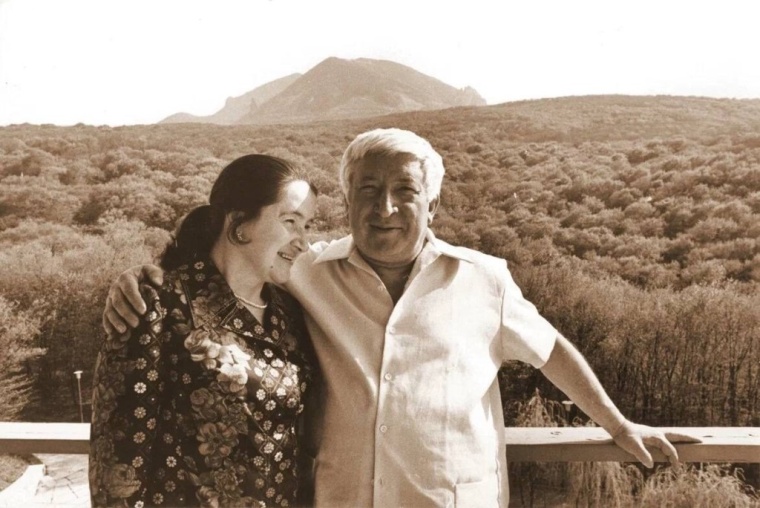 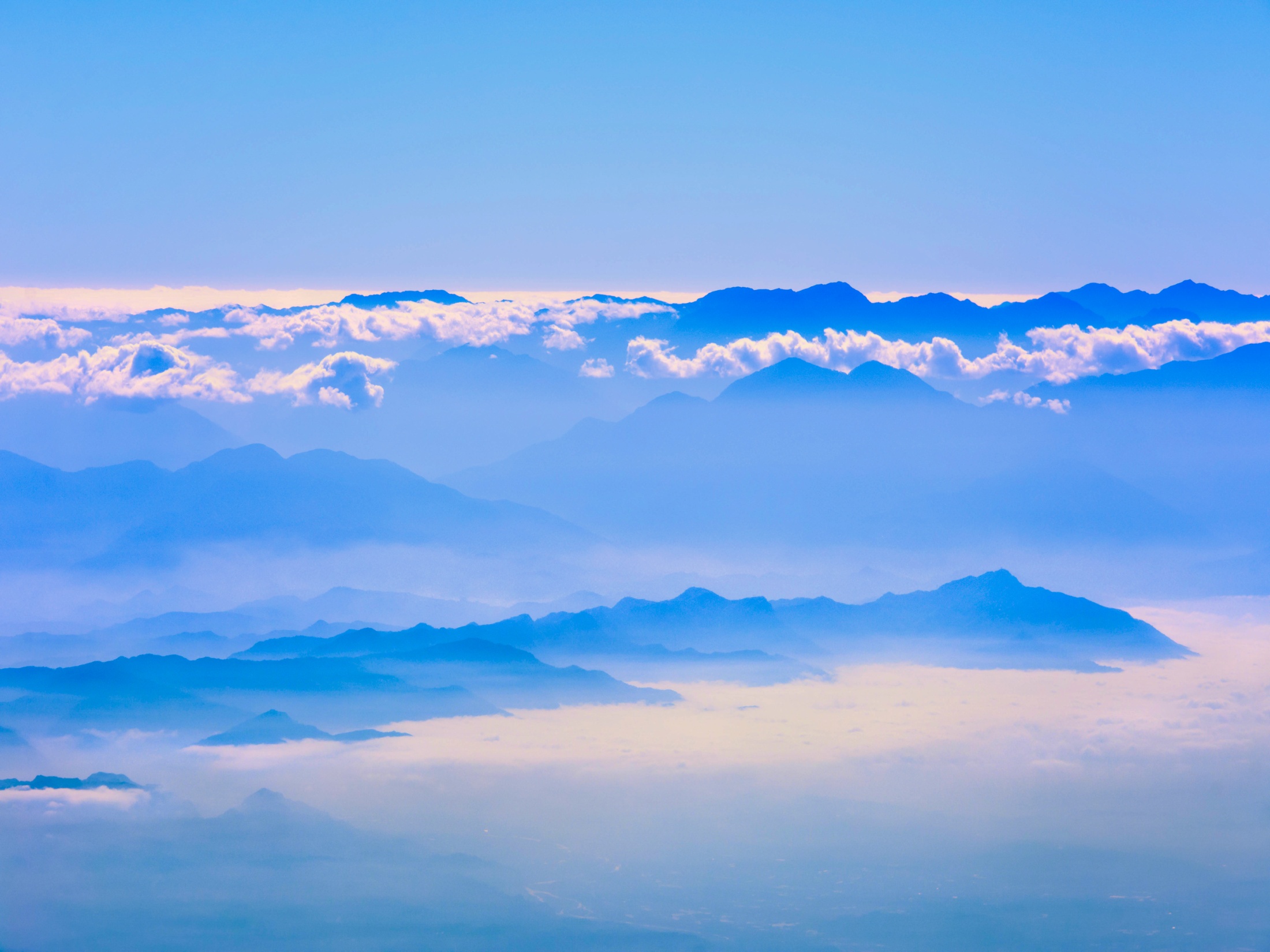 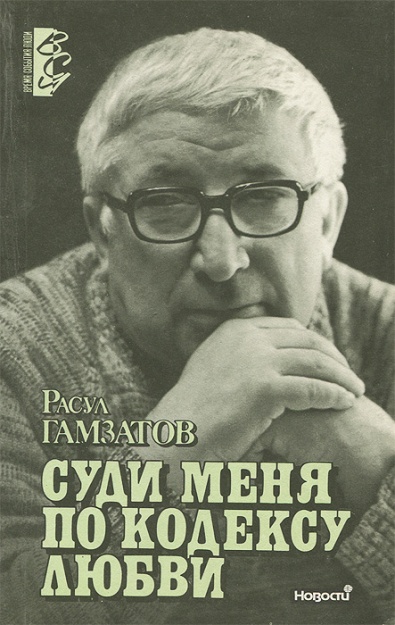 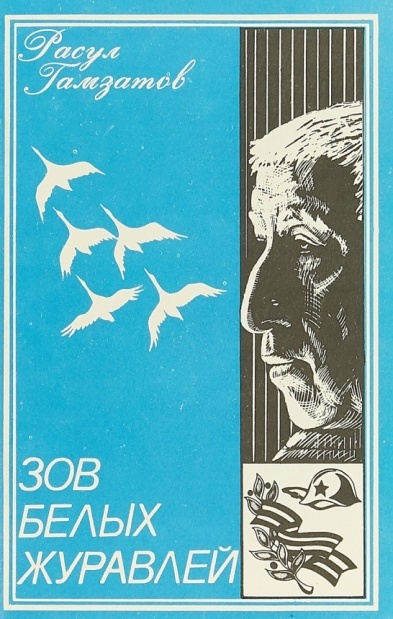 Книги Р. Гамзатова  выходили миллионными тиражами на десятках языков мира. Творческие вечера проходили при полных залах, даже таких больших, как «Лужники» и киноконцертный зал «Россия»  
Творчество Расула Гамзатова получило высокую оценку в отзывах и высказываниях многих выдающихся деятелей культуры. Это высказывания С. Маршака , А. Твардовского, К. Чуковского, Е. Евтушенко, И. Юсупов, Ч. Айтматова, Р. Рождественского, К. Кулиева, С. Михалкова, В. Астафьева, М. Исаковского, И. Андронникова и многих других. Многие авторы оставили воспоминания о нестандартных и остроумных выступлениях Расула Гамзатова, о его прекрасных человеческих качествах
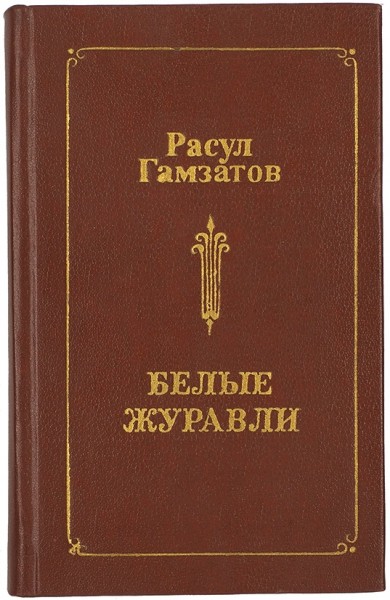 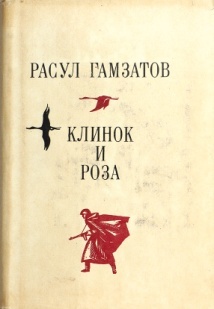 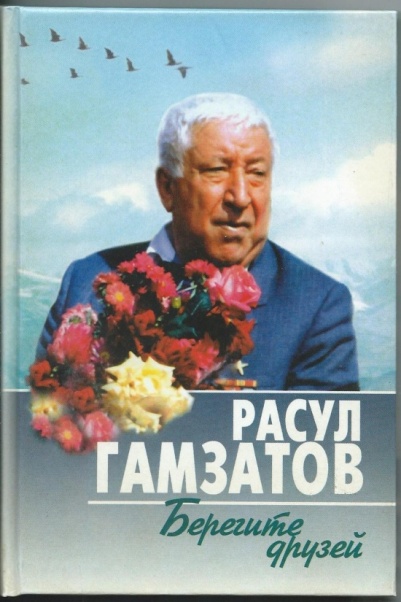 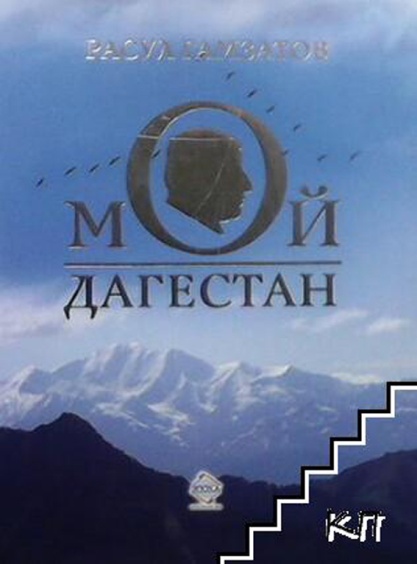 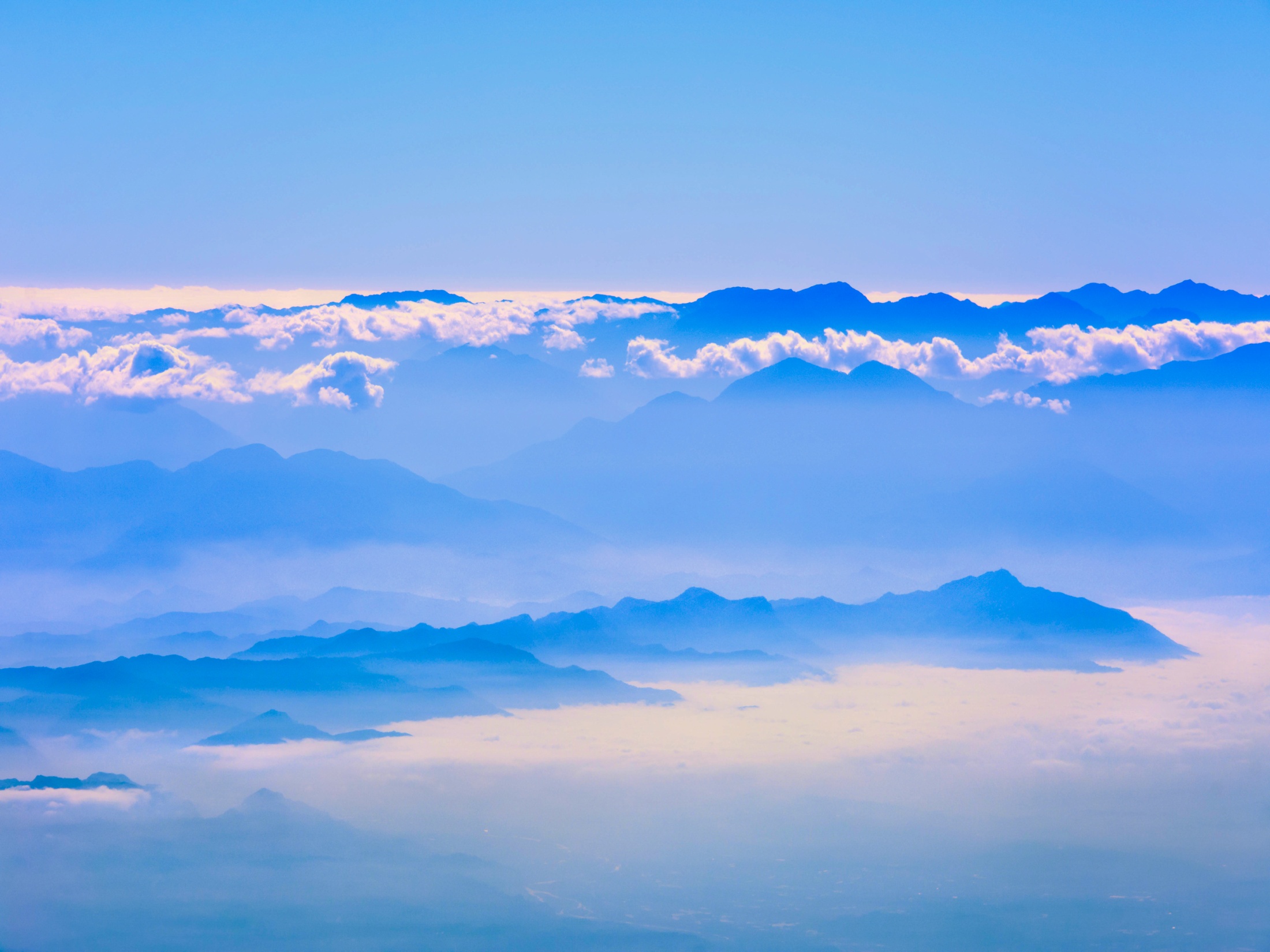 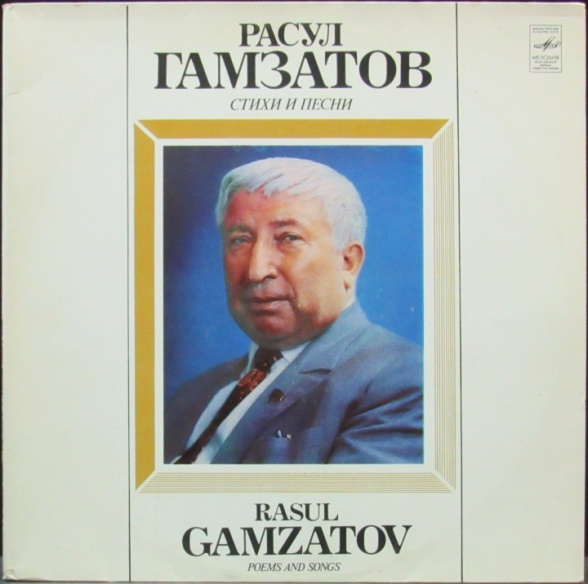 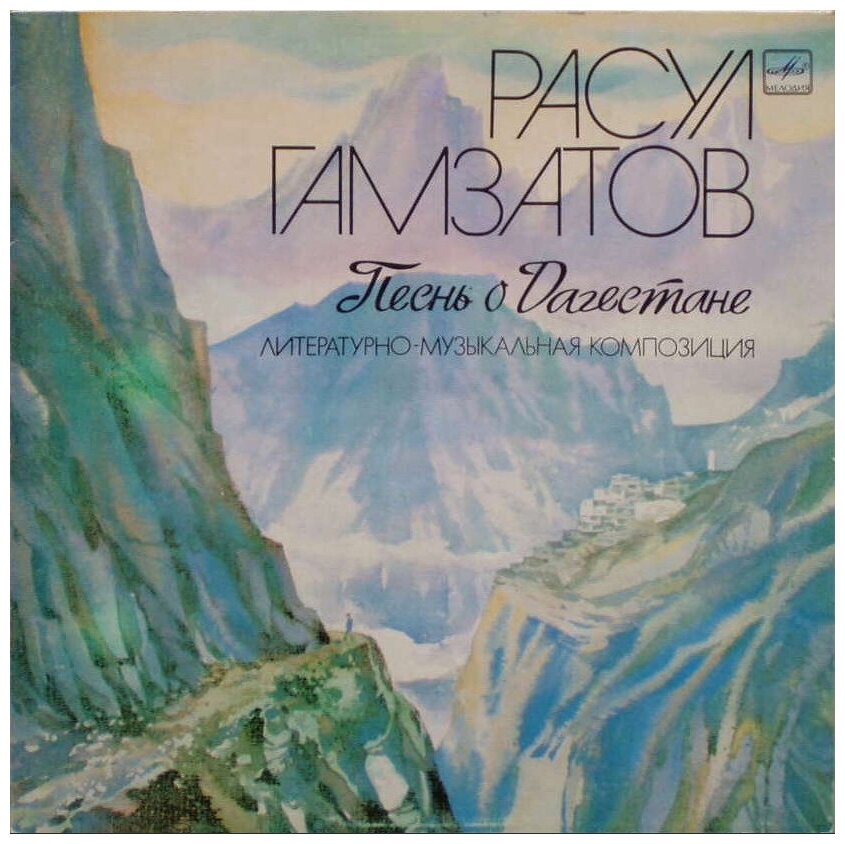 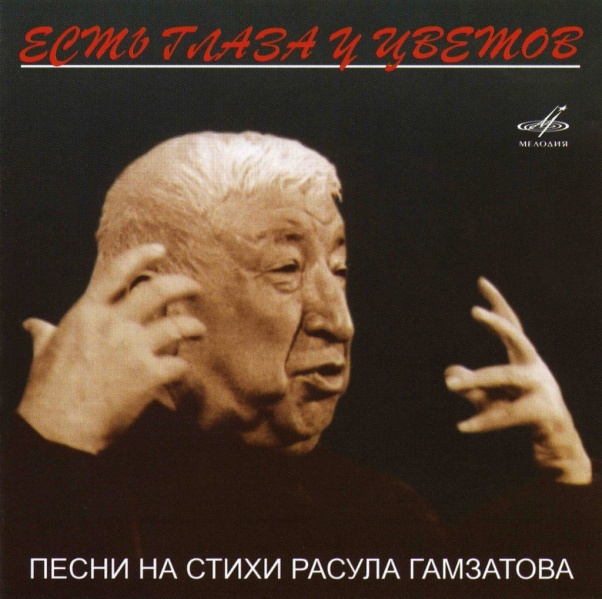 Многие стихи Расула Гамзатова стали песнями. Они привлекли внимание многих композиторов Дагестана, Кавказа, России и других республик. Издательство «Мелодия» неоднократно выпускало пластинки и диски с песнями на стихи поэта.
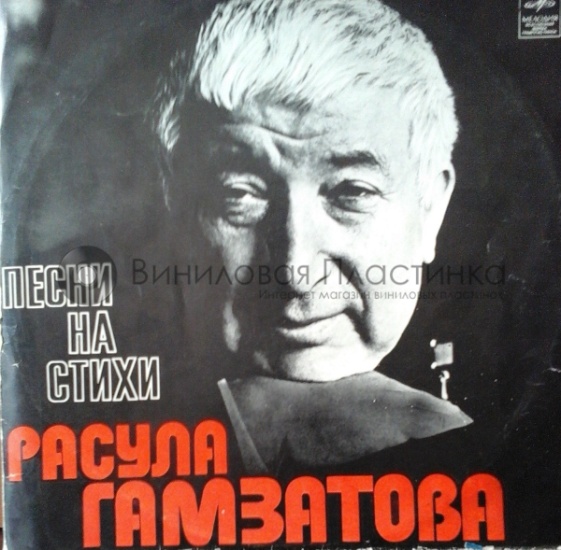 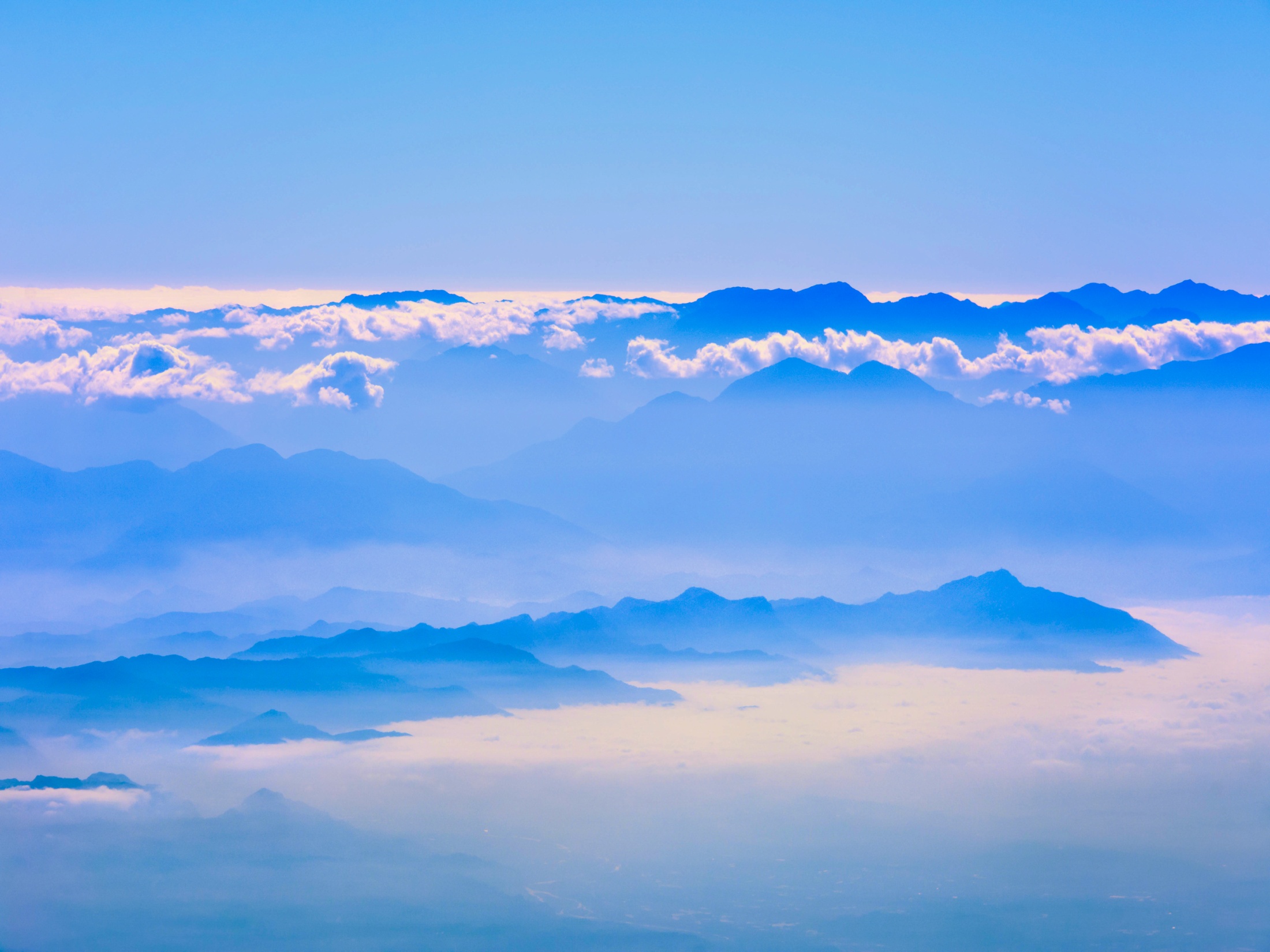 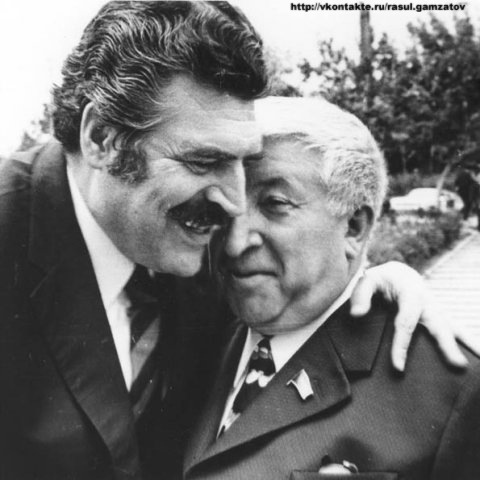 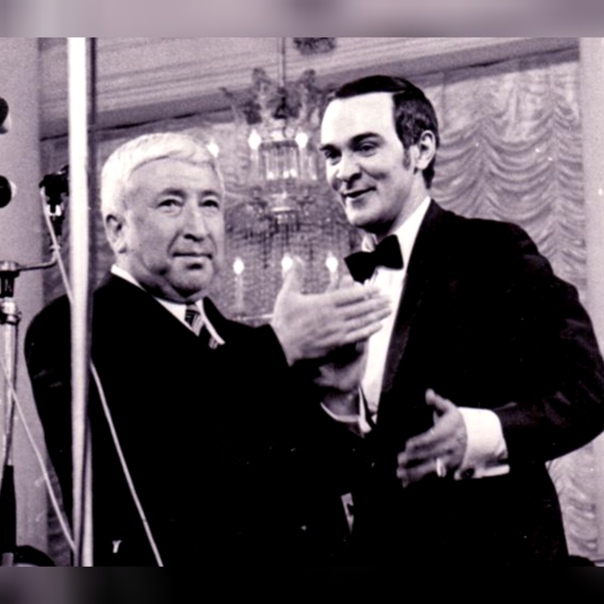 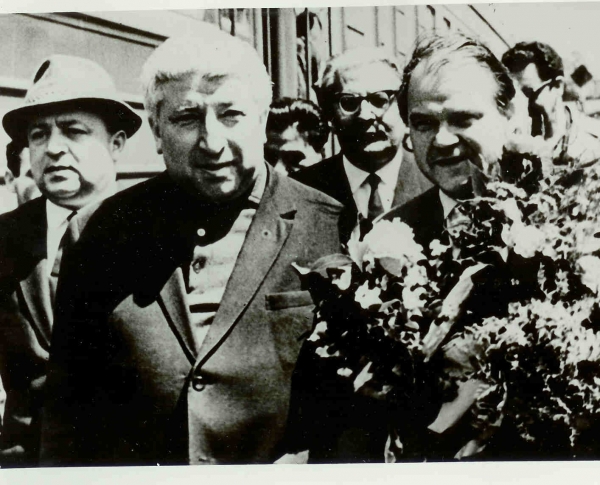 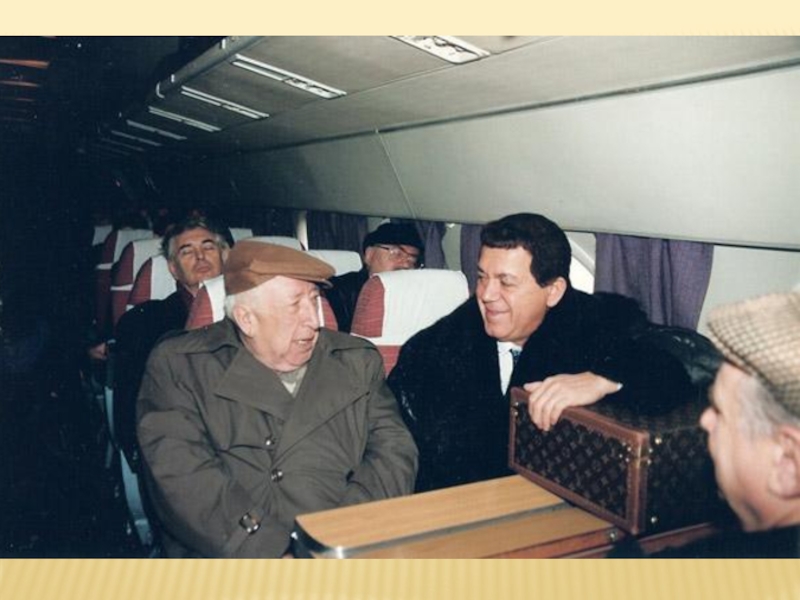 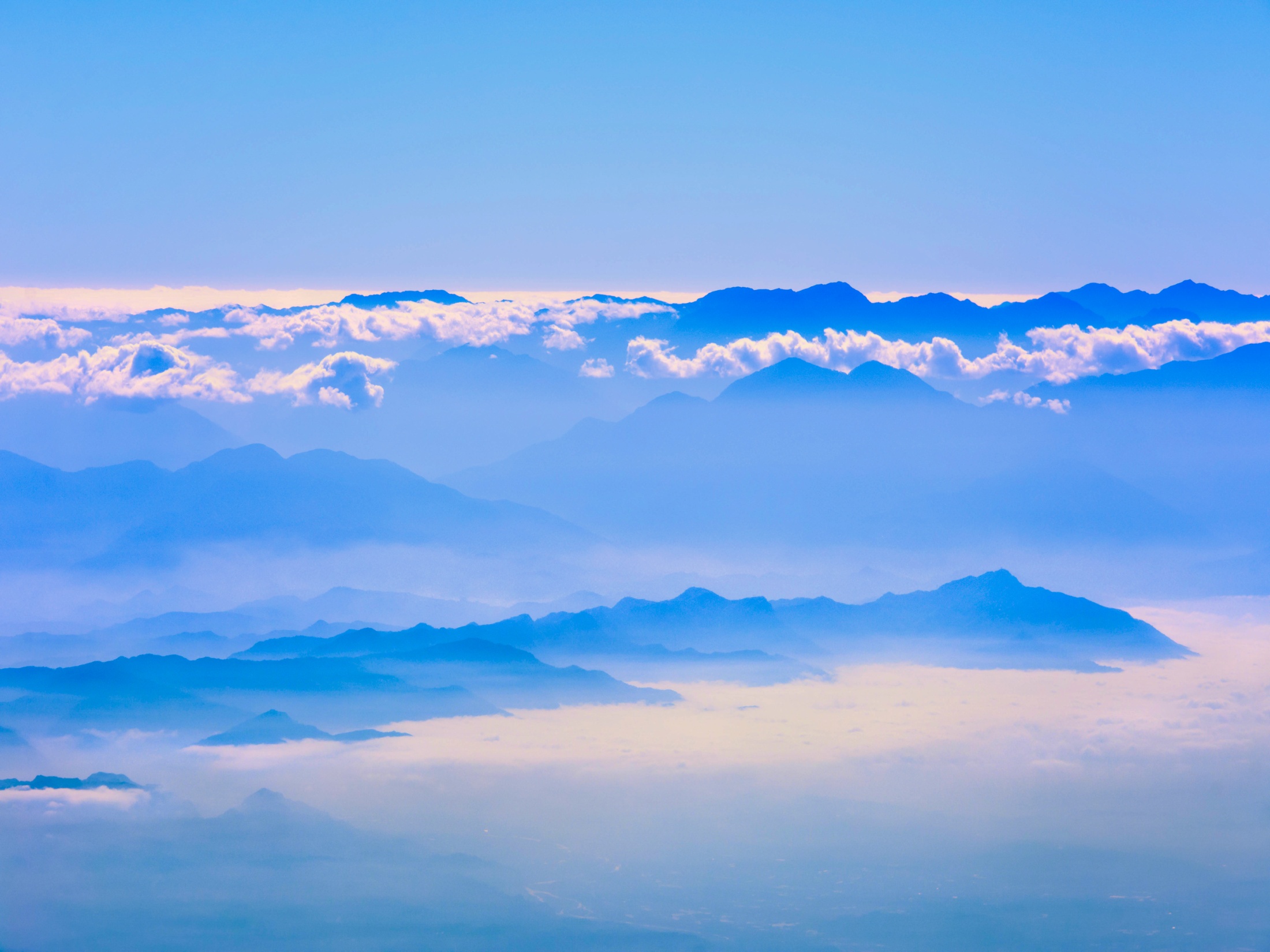 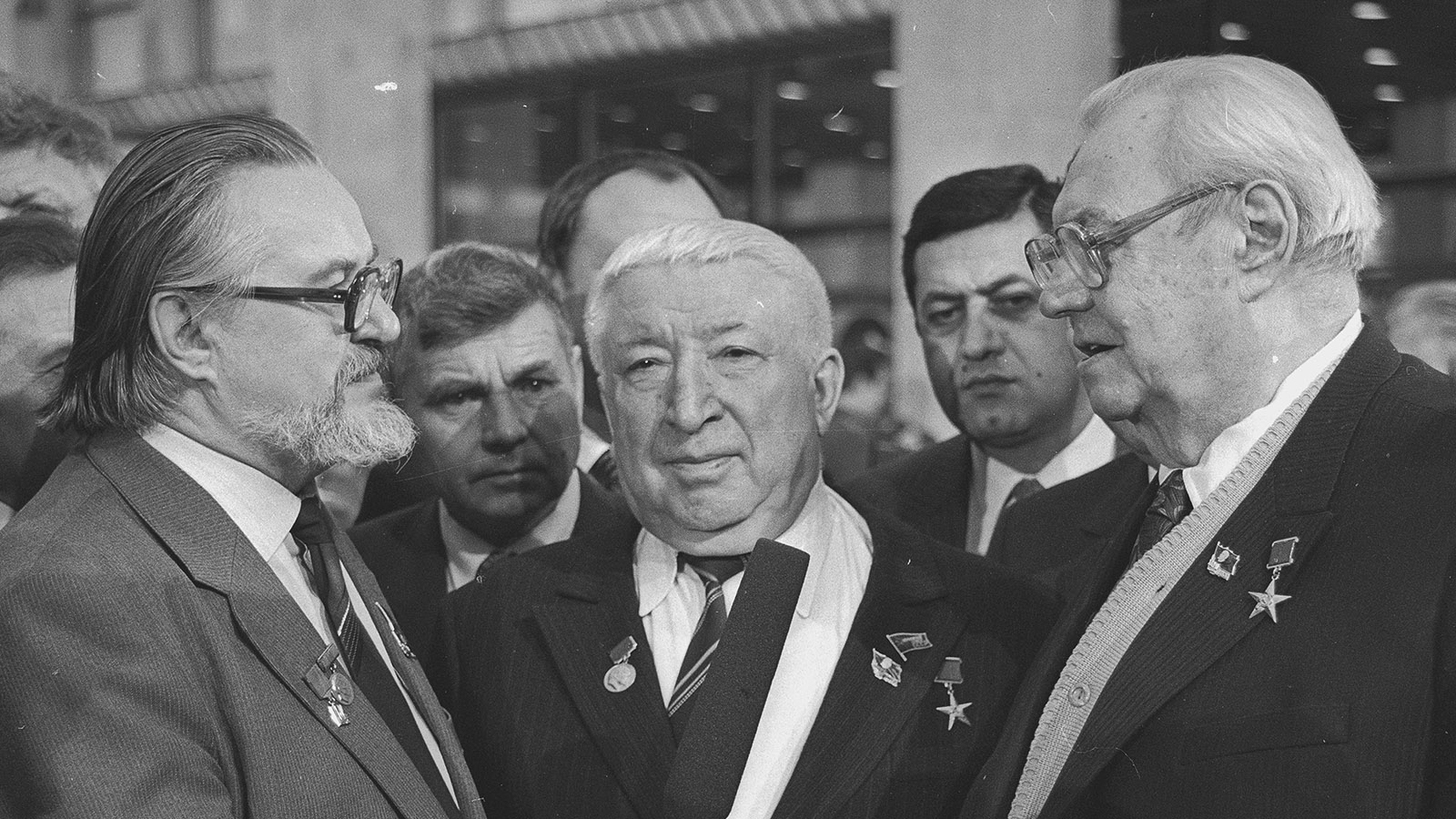 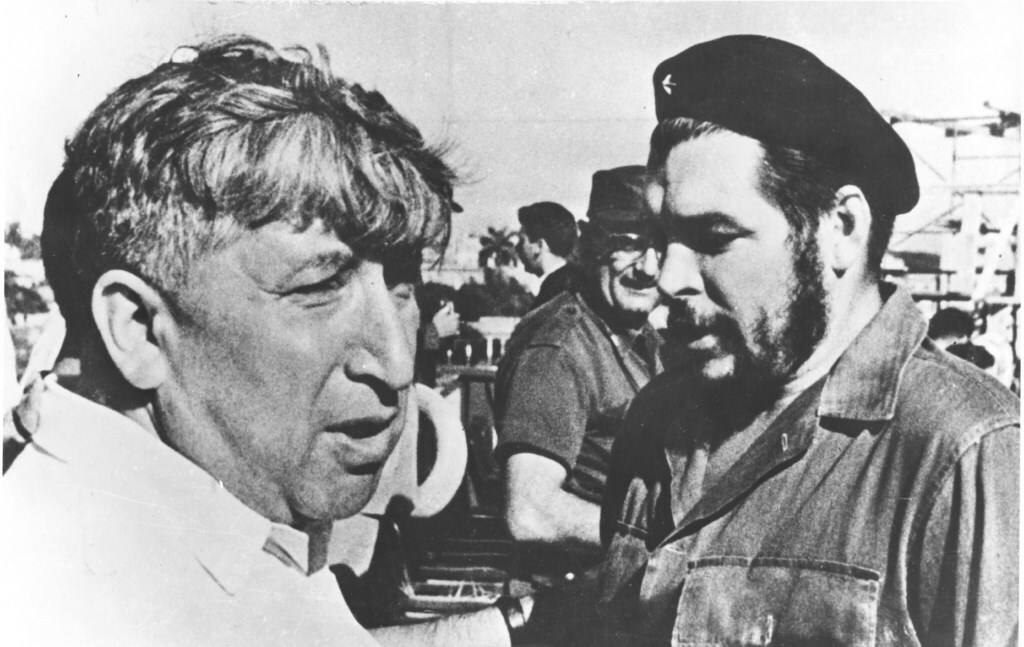 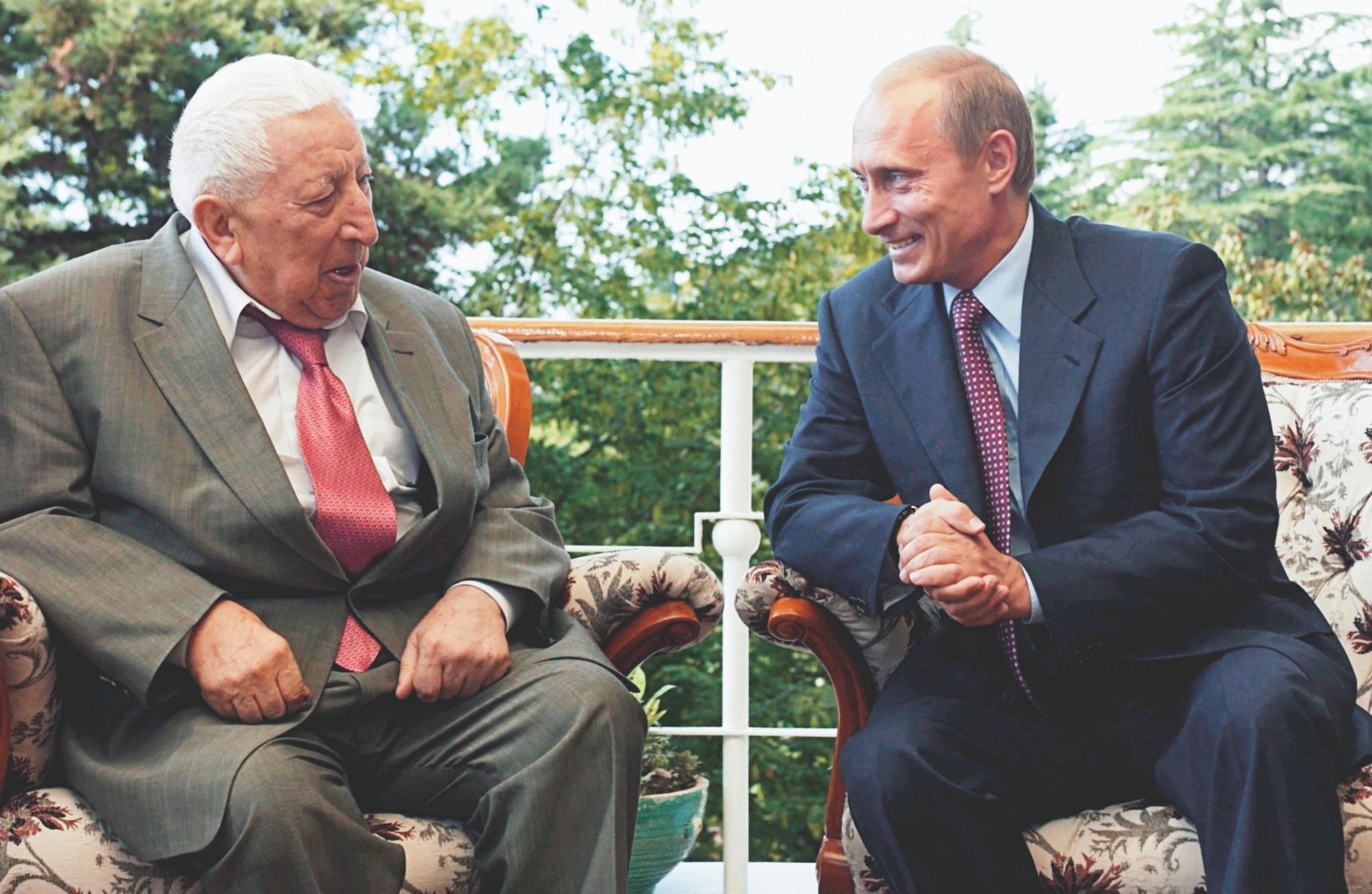 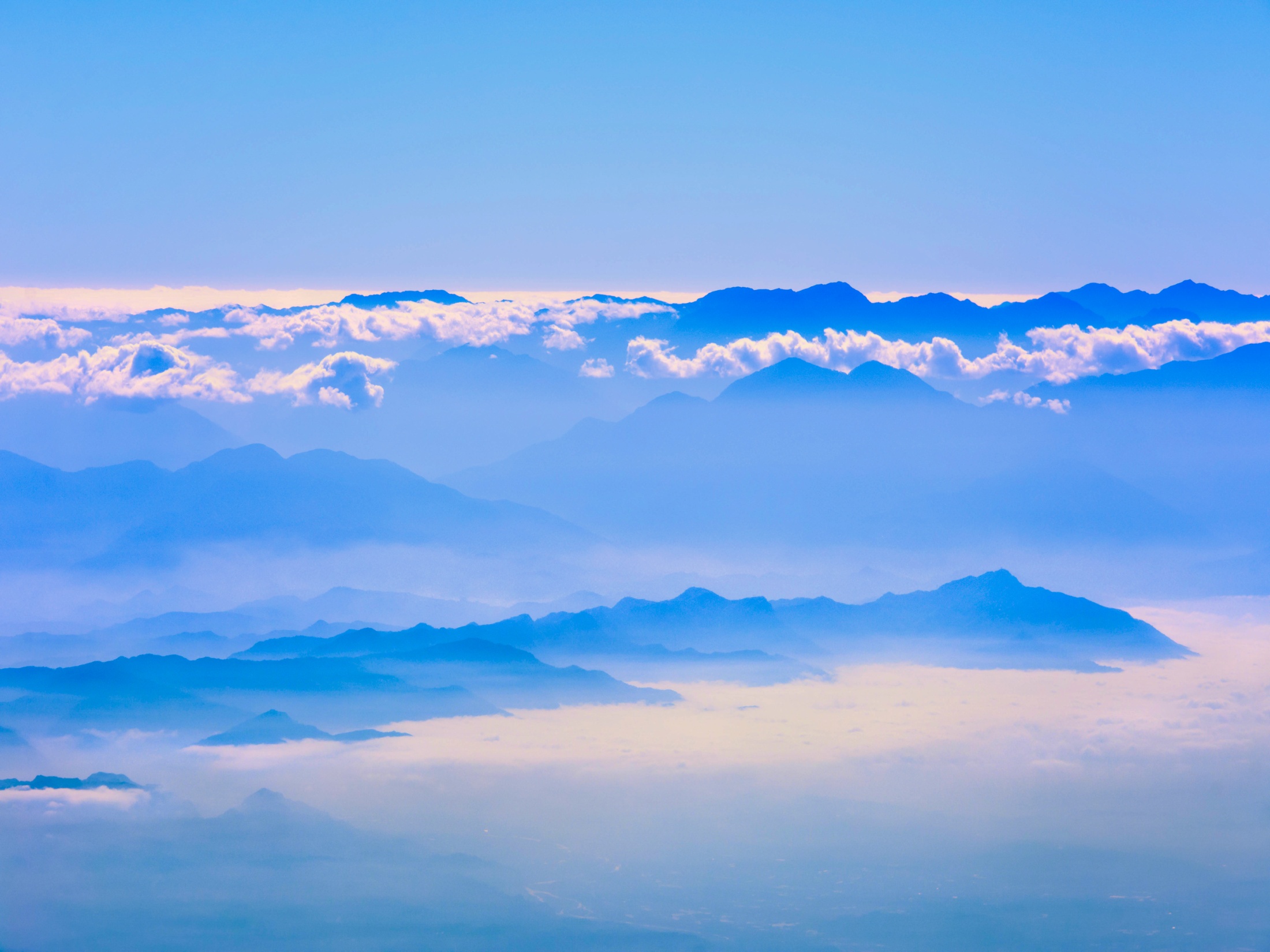 В сентябре 2003 года Гамзатов должен был отпраздновать восьмидесятый юбилей, но отложил торжество из-за плохого самочувствия. В октябре он попал в больницу.  Скончался публицист 3 ноября, причиной смерти стало ослабленное здоровье.
Гамзатов оставил завещание, в котором нашлось место обращению к народу Дагестана. Поэт просил соотечественников ценить и любить свою родину. Проститься с автором пришли тысячи людей. Его тело несли до кладбища на плечах.
Автор просил не указывать на надгробии даты жизни и фамилию. «Расул» — единственное слово, которое он просил написать по-русски на могильном камне. Похоронили поэта в Махачкале, он упокоился рядом с супругой.
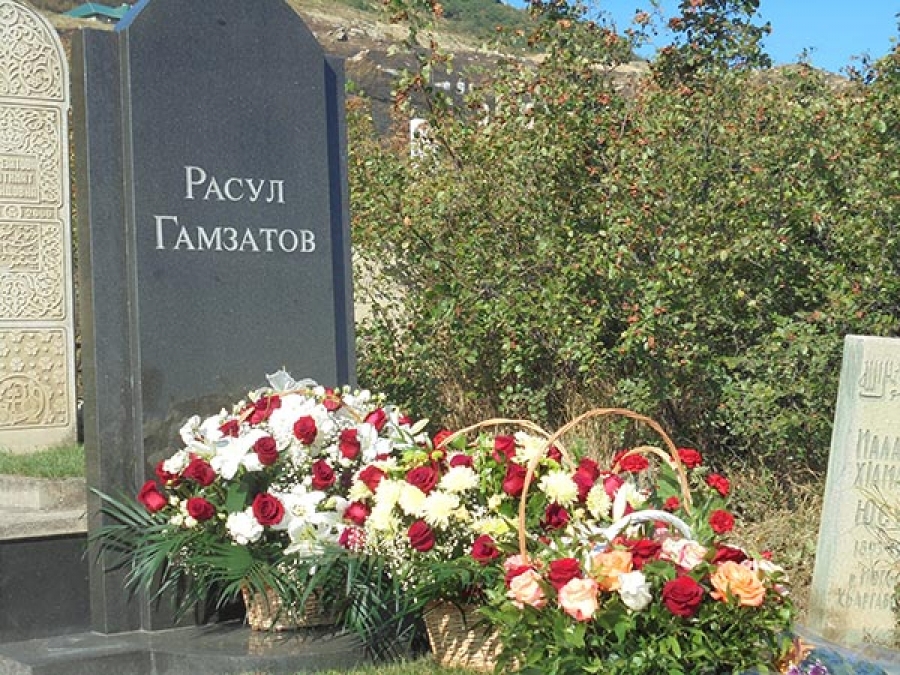 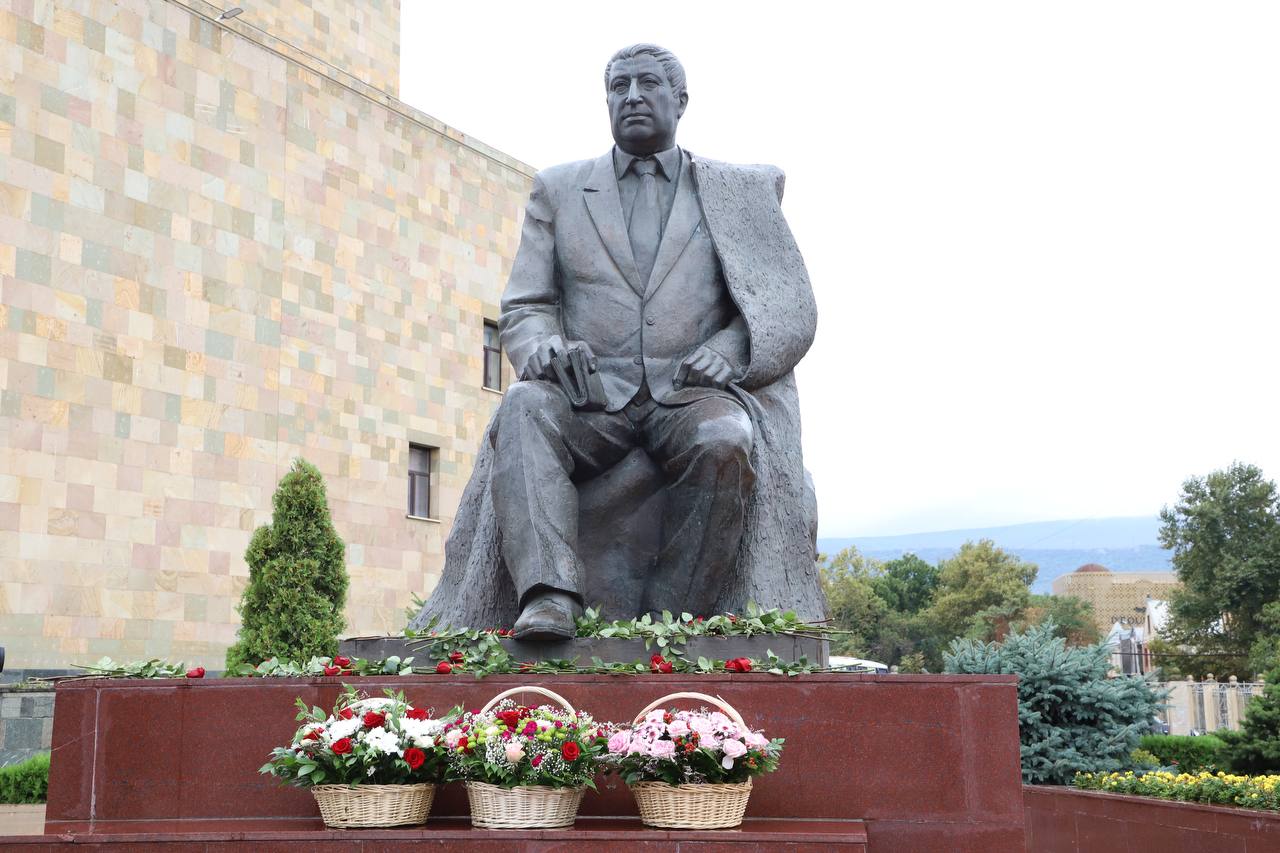 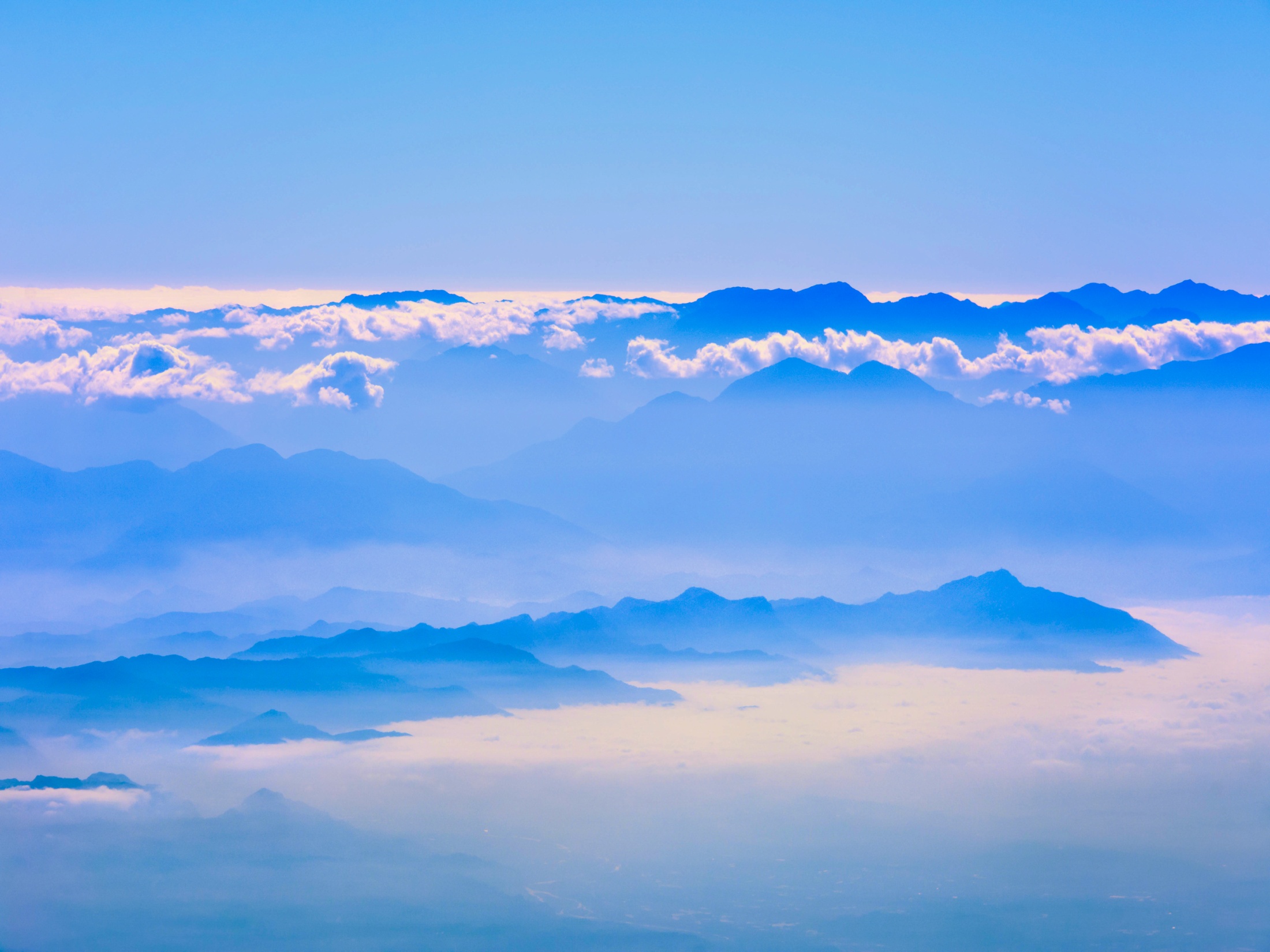 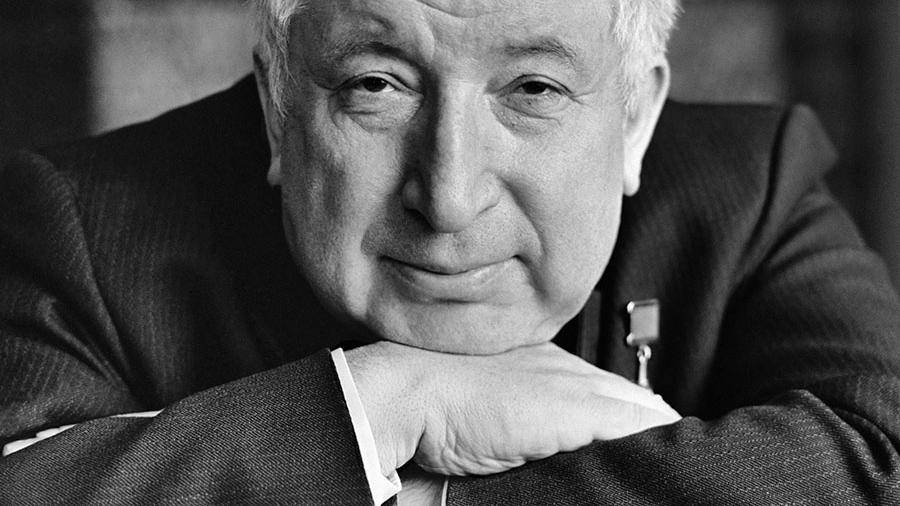 Хочу любовь провозгласить страною,                    Чтоб все там жили в мире и тепле,                                 Чтоб начинался гимн ее строкою:                                 «Любовь всего превыше на земле».